Lesson For 
Unit 8: Day 1
Let’s Eat!
Review: What are you wearing today?
This unit talks about going out to eat. 

We will learn about ways to order at a restaurant, interact with the wait staff, and how to pay for the check. 

Who’s hungry?
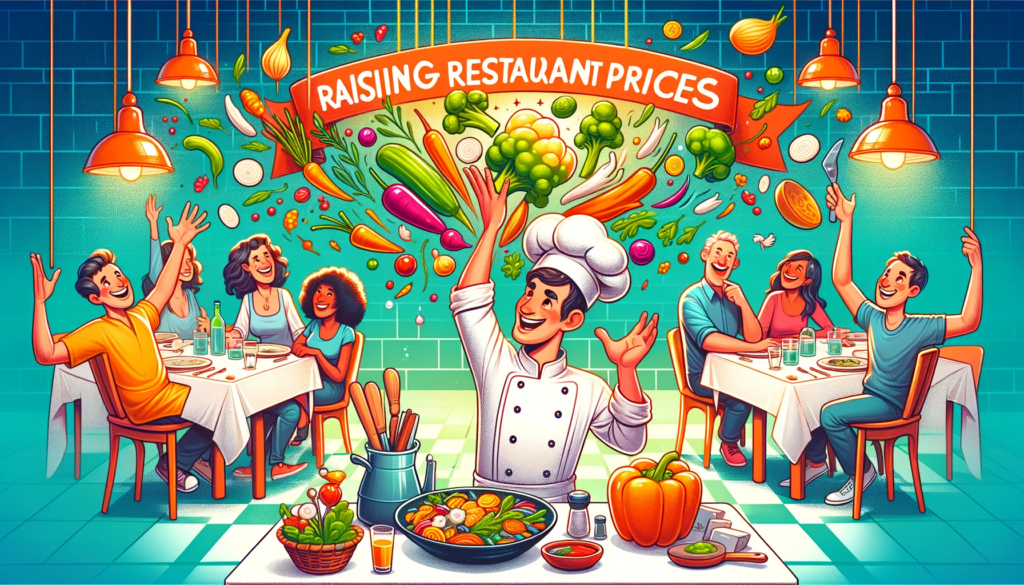 What should we eat? Review Words REPEAT AFTER ME!
What should we eat?           Review Words              REPEAT AFTER ME!
salad
soup
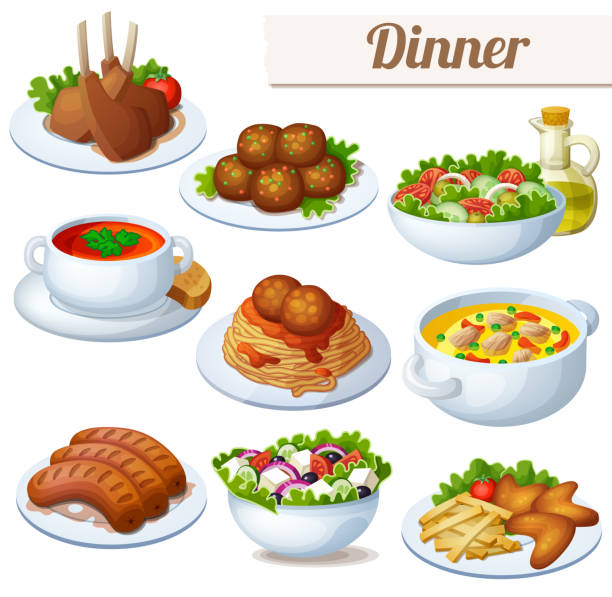 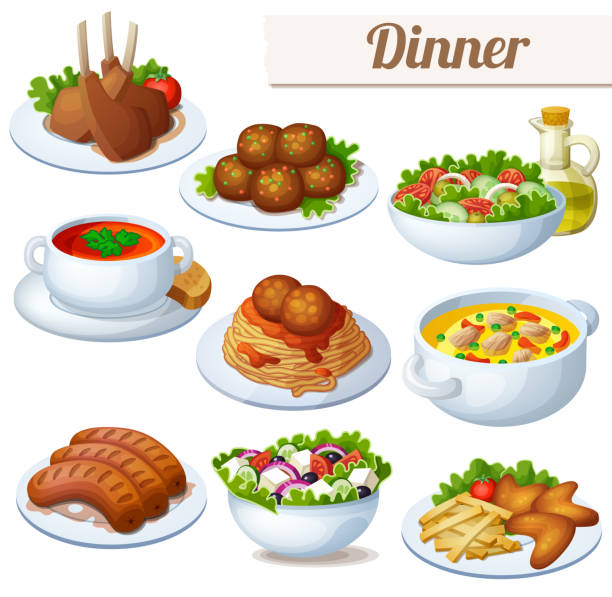 lamb chops
steak
fish
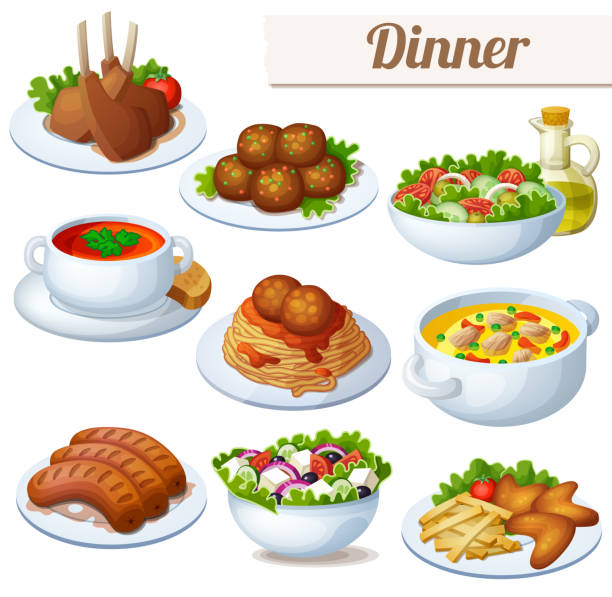 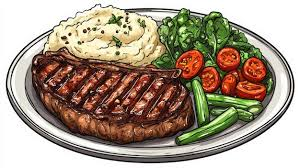 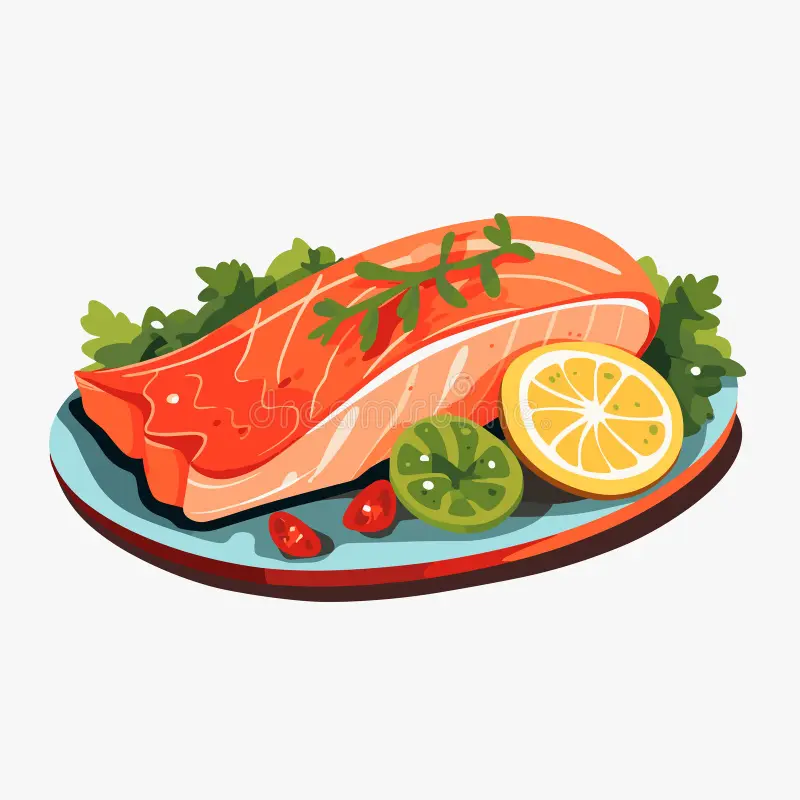 What do you like to eat?
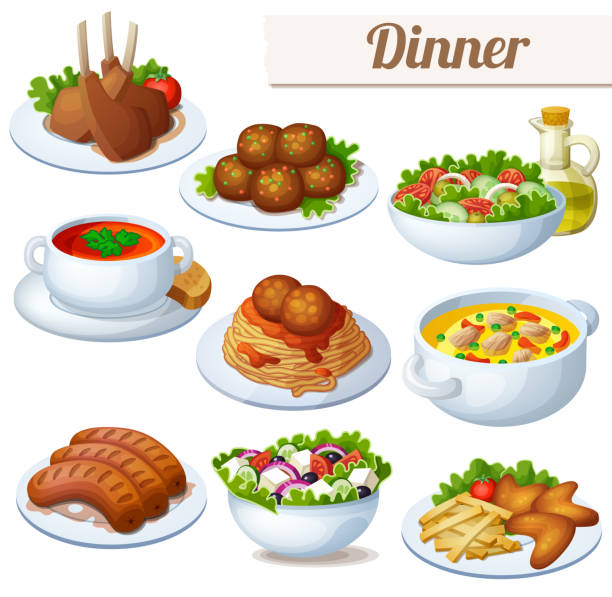 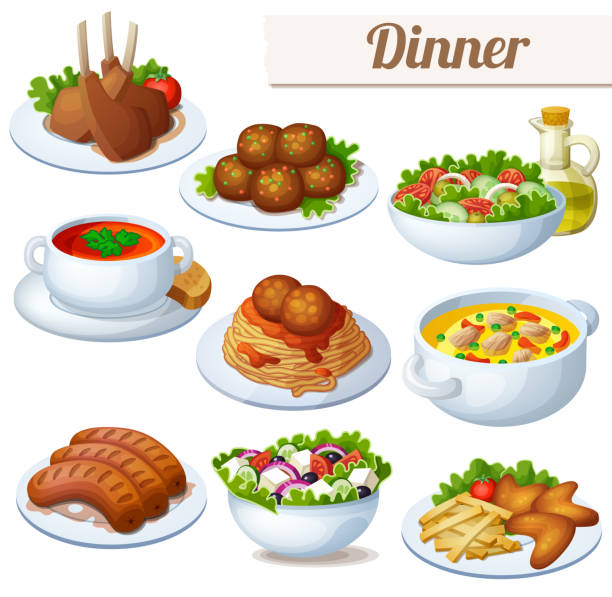 OR
salad
soup
What do you like to eat?
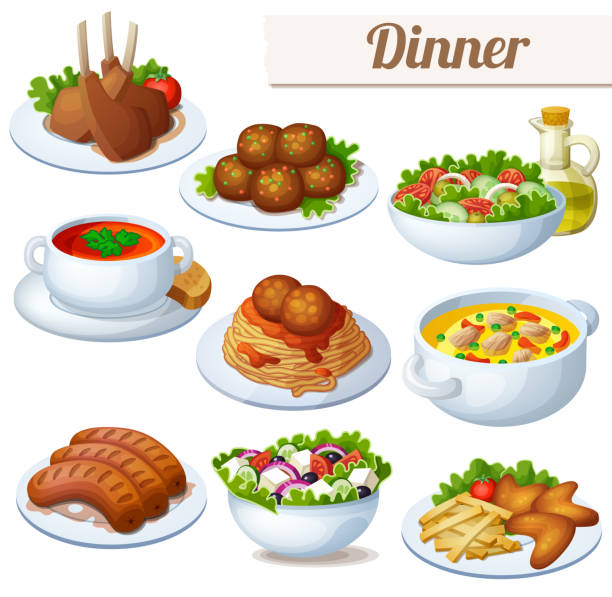 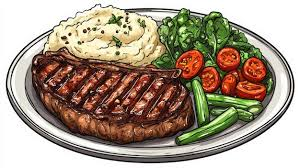 OR
steak
lamb chops
What do you like to eat?
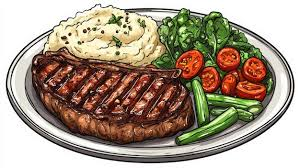 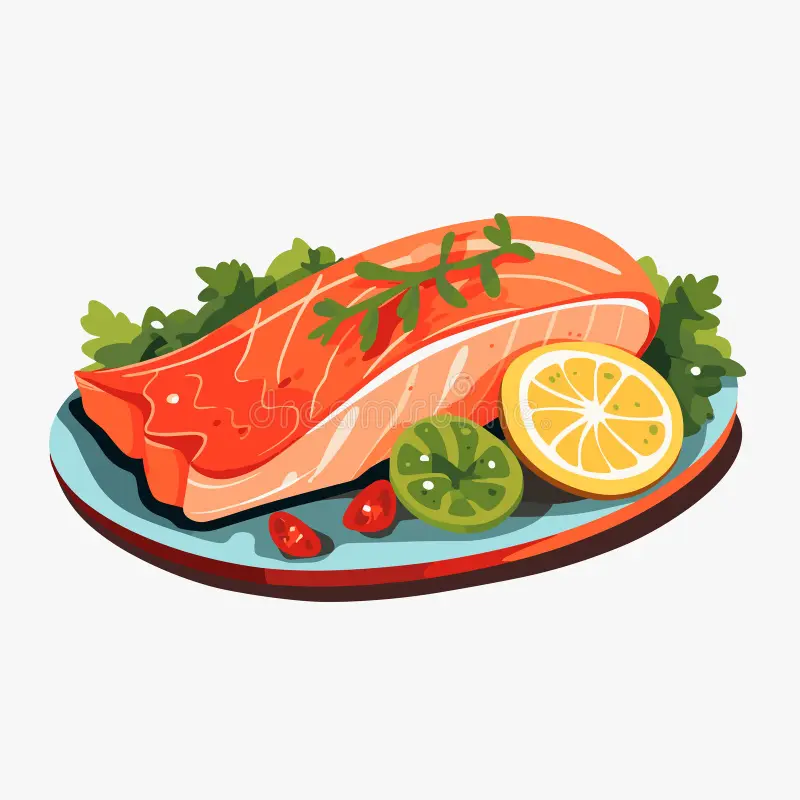 OR
steak
fish
What do you like to eat?
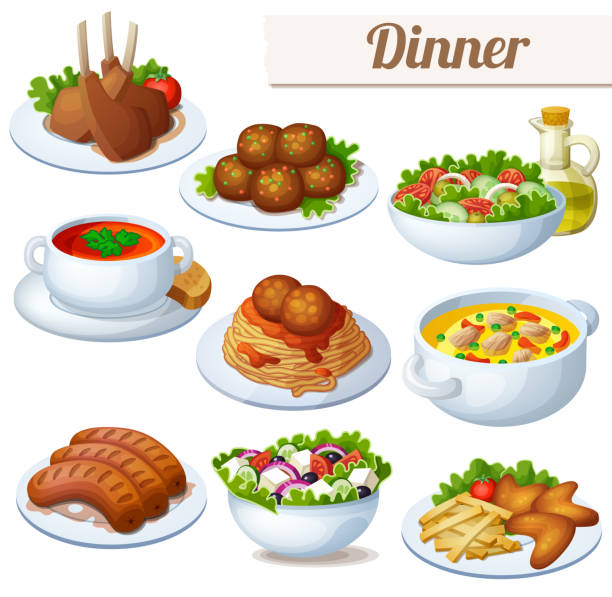 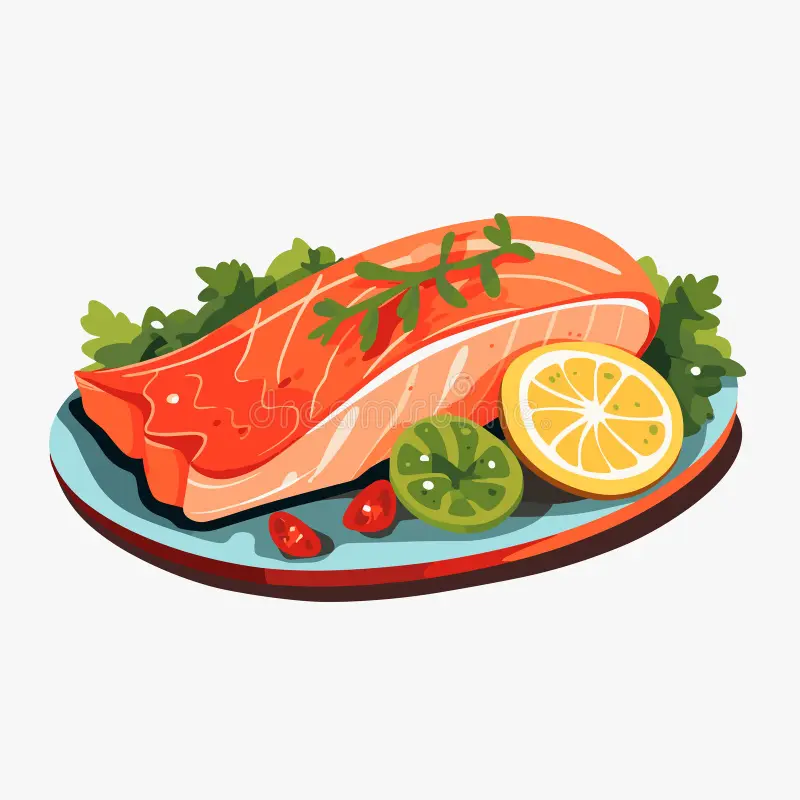 OR
lamb chops
fish
What should we eat?           Review Words              REPEAT AFTER ME!
nachos
chicken wings
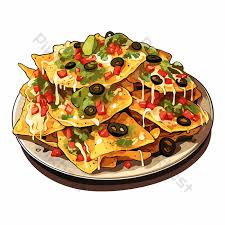 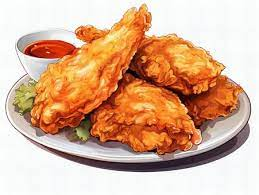 hot dog
hamburger
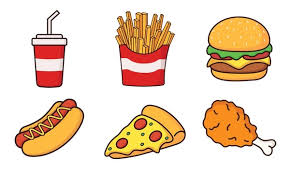 pizza
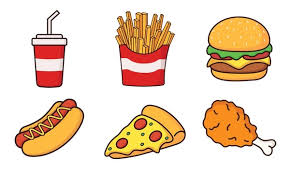 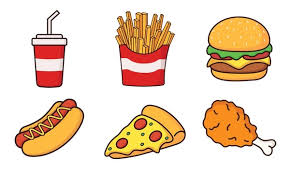 What do you like to eat?
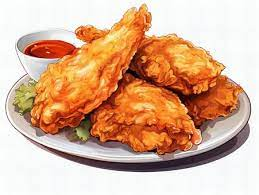 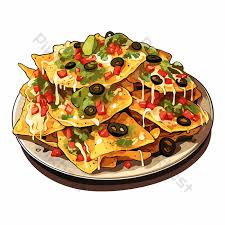 OR
nachos
chicken wings
What do you like to eat?
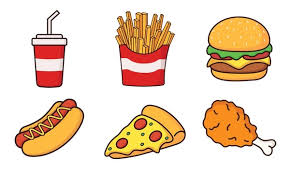 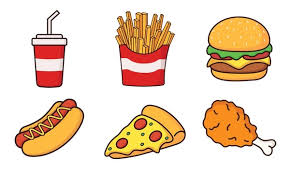 OR
hot dog
cheeseburger
What do you like to eat?
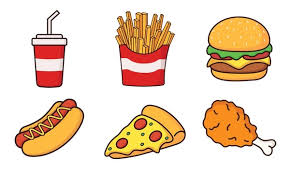 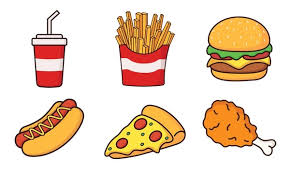 OR
hot dog
pizza
What do you like to eat?
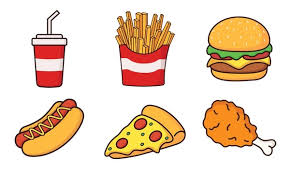 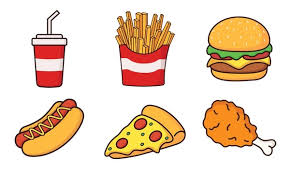 OR
cheeseburger
pizza
What should we eat?           Review Words              REPEAT AFTER ME!
vegetables
fries
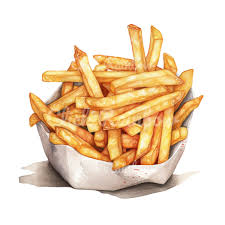 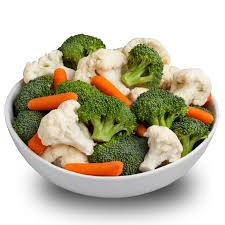 burrito
chicken and rice
spaghetti and meatballs
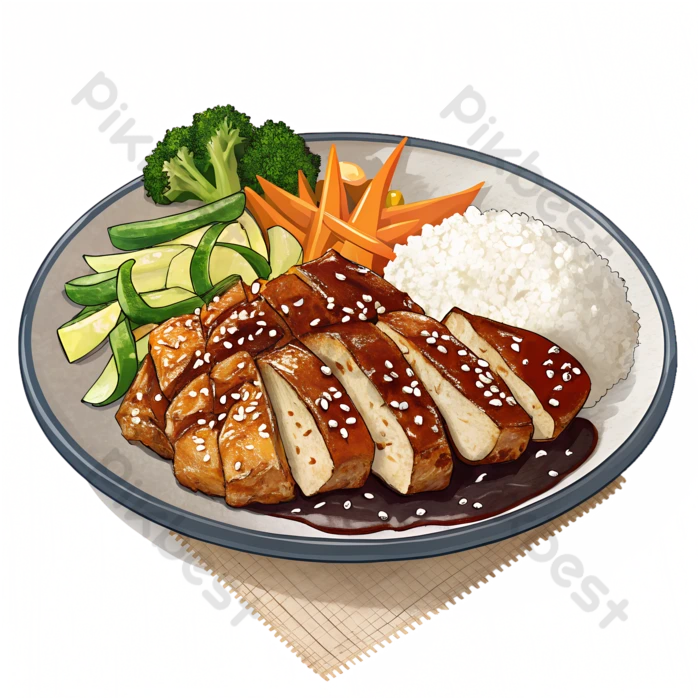 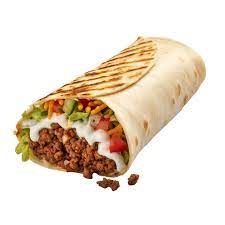 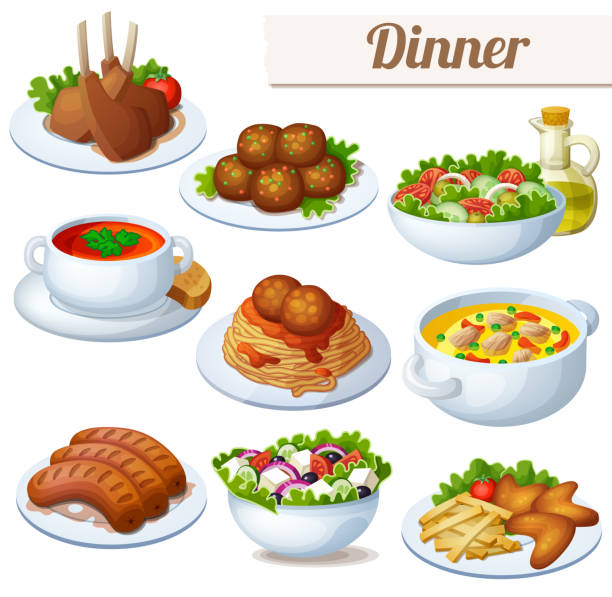 What do you like to eat?
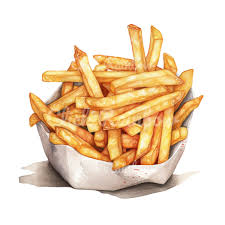 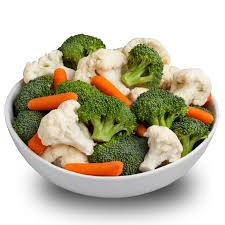 OR
vegetables
fries
What do you like to eat?
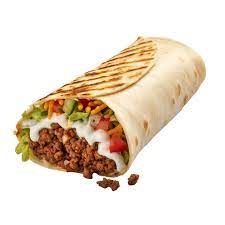 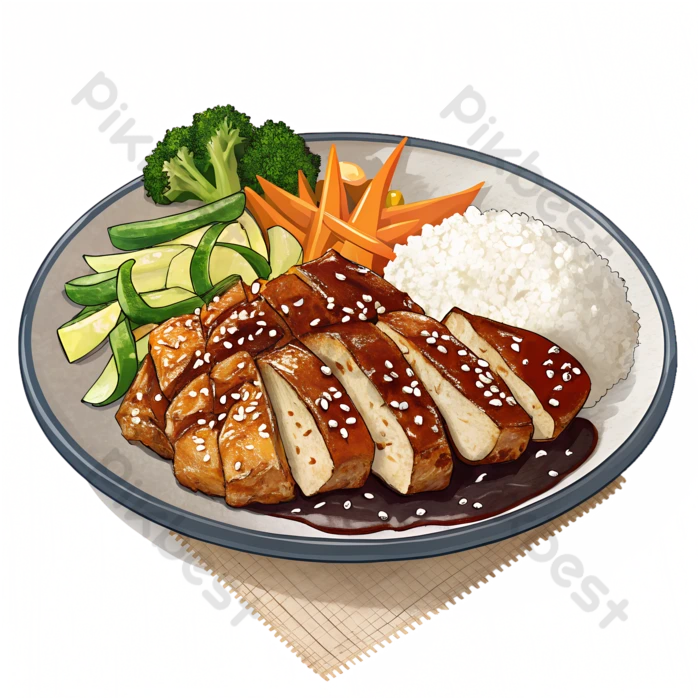 OR
burrito
chicken and rice
What do you like to eat?
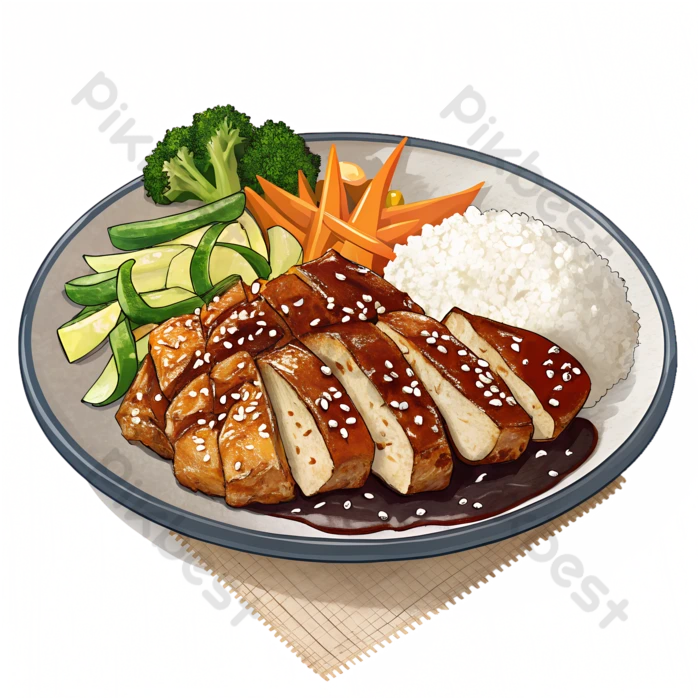 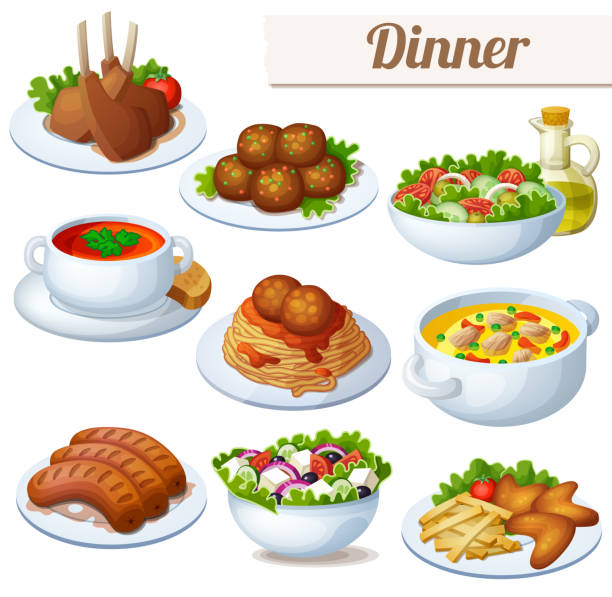 OR
Spaghetti and meatballs
chicken and rice
What do you like to eat?
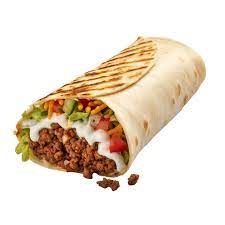 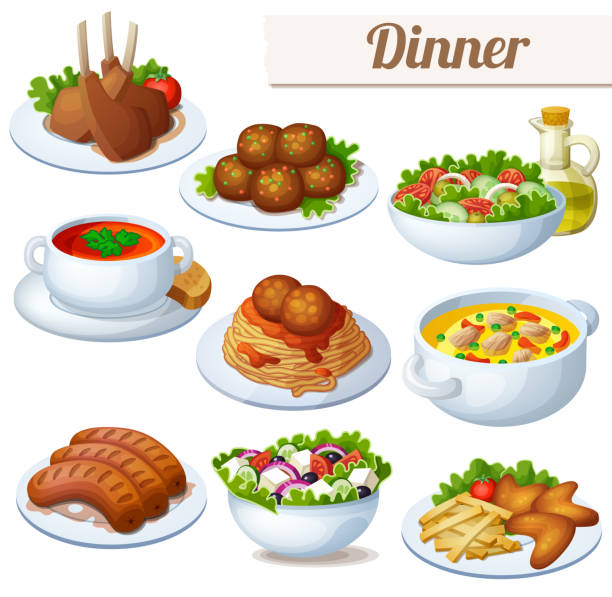 OR
burrito
Spaghetti and meatballs
What should we eat?           Review Words              REPEAT AFTER ME!
cheeseburger and fries
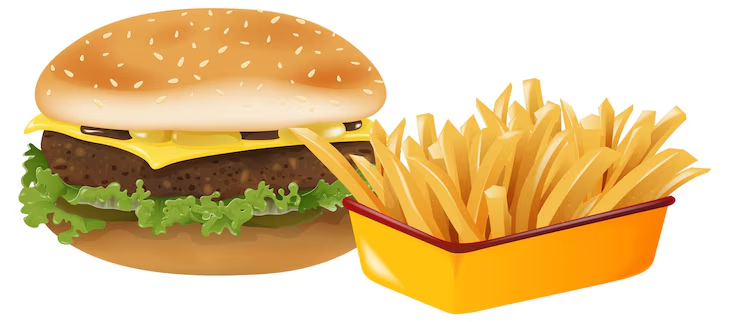 fish and fries
chicken and fries
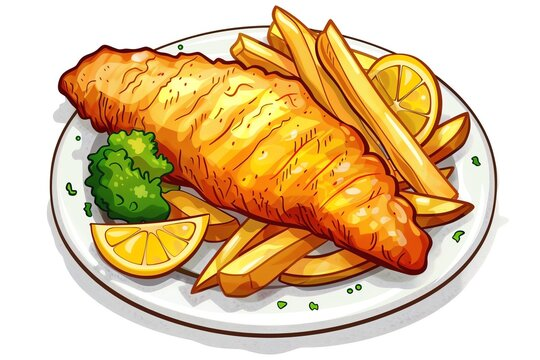 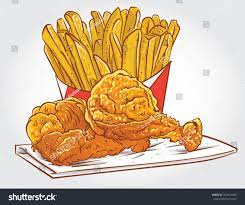 What do you like to eat?
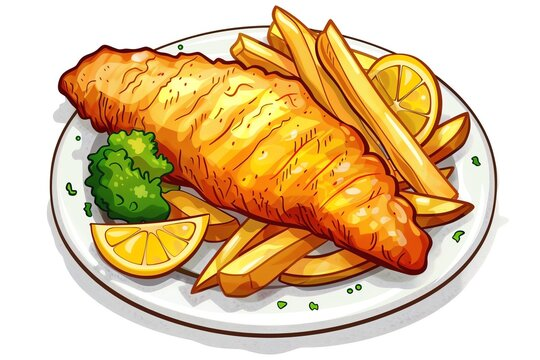 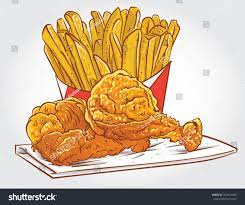 OR
chicken and fries
fish and fries
What do you like to eat?
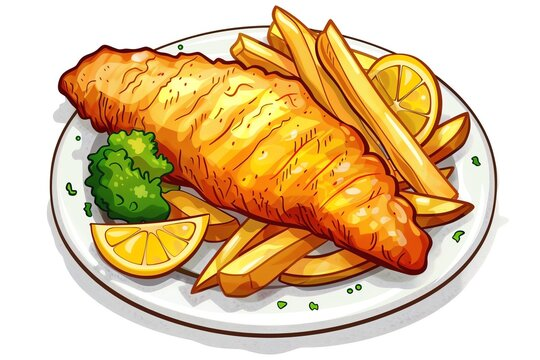 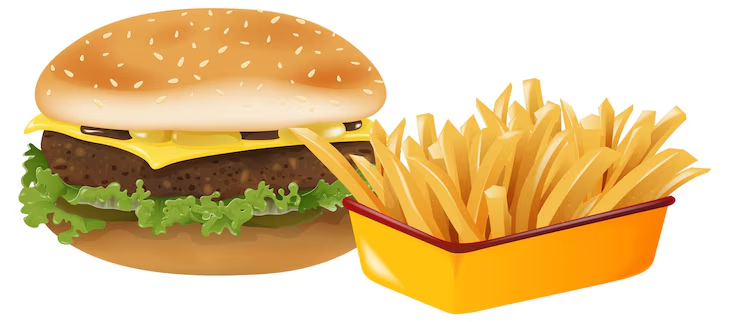 OR
cheeseburger and fries
fish and fries
What do you like to eat?
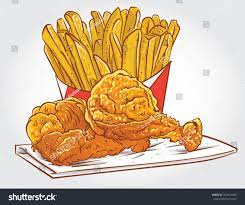 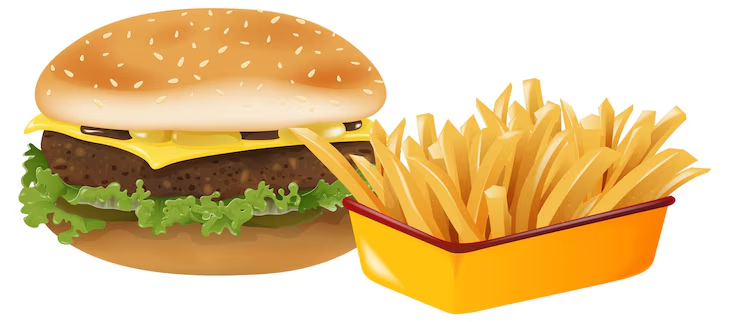 OR
chicken and fries
cheeseburger and fries
When we order our food we may be at a table or a counter. 
We might have a host, server, or waiter helping us. 
We must look at the menu to choose what we like. 
We will pay for our bill after we eat.
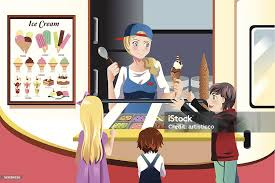 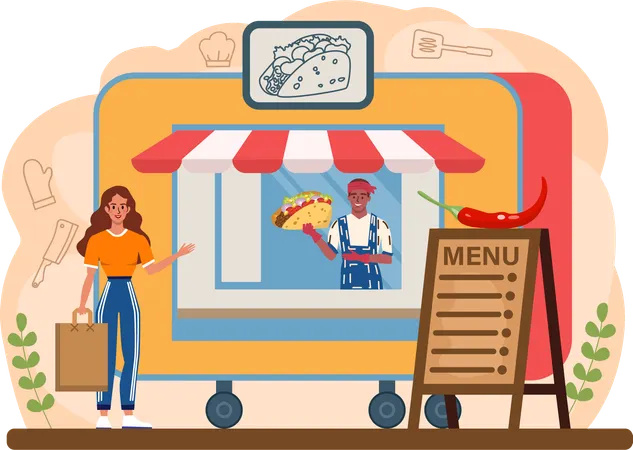 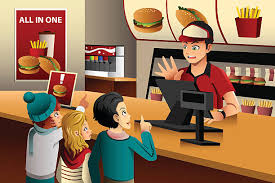 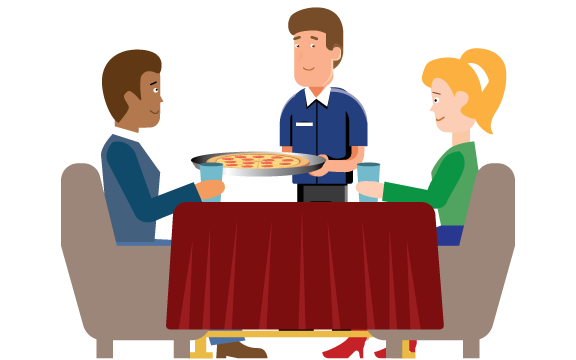 Who will help you at the restaurant?
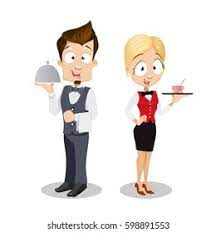 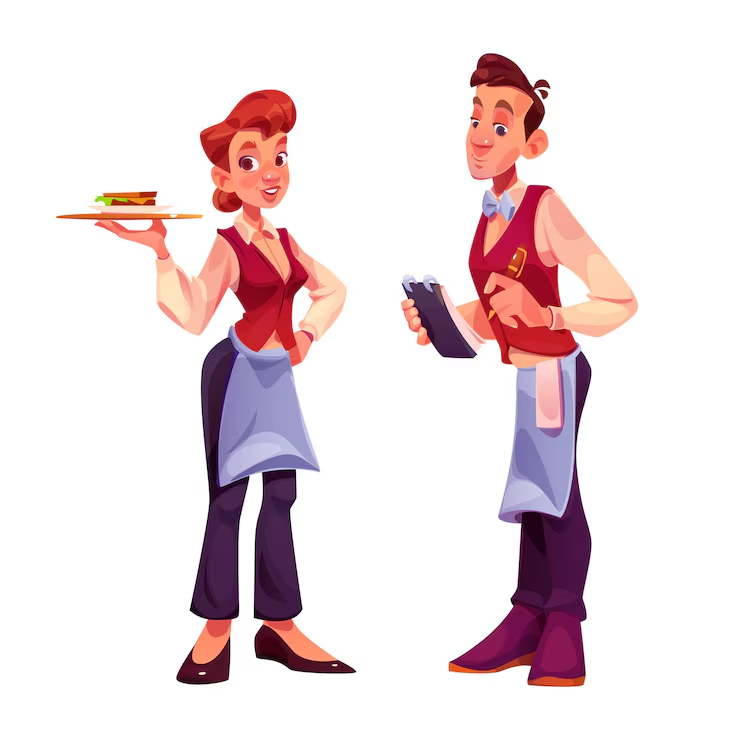 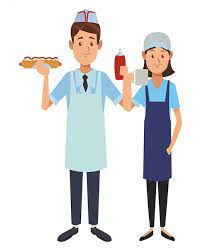 host
hostess
server
server
waitress
waiter
Are you ready for the check? Don’t forget a tip.
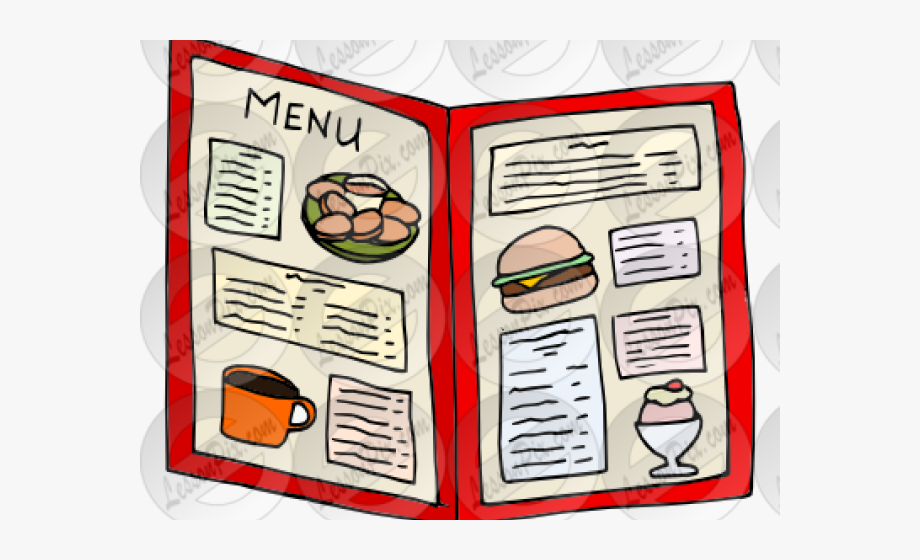 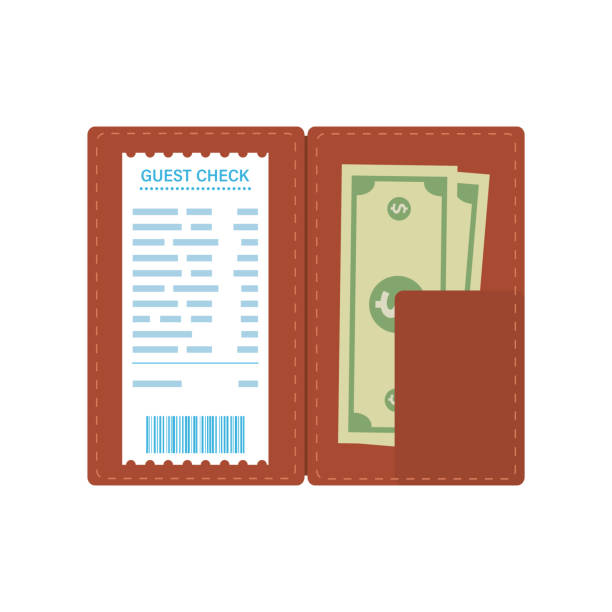 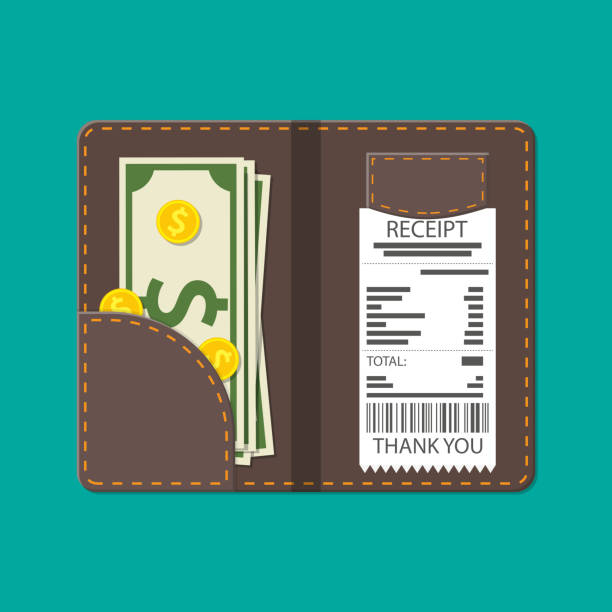 Take a look at the menu.
Let’s have a burger!           Review Words              REPEAT AFTER ME!
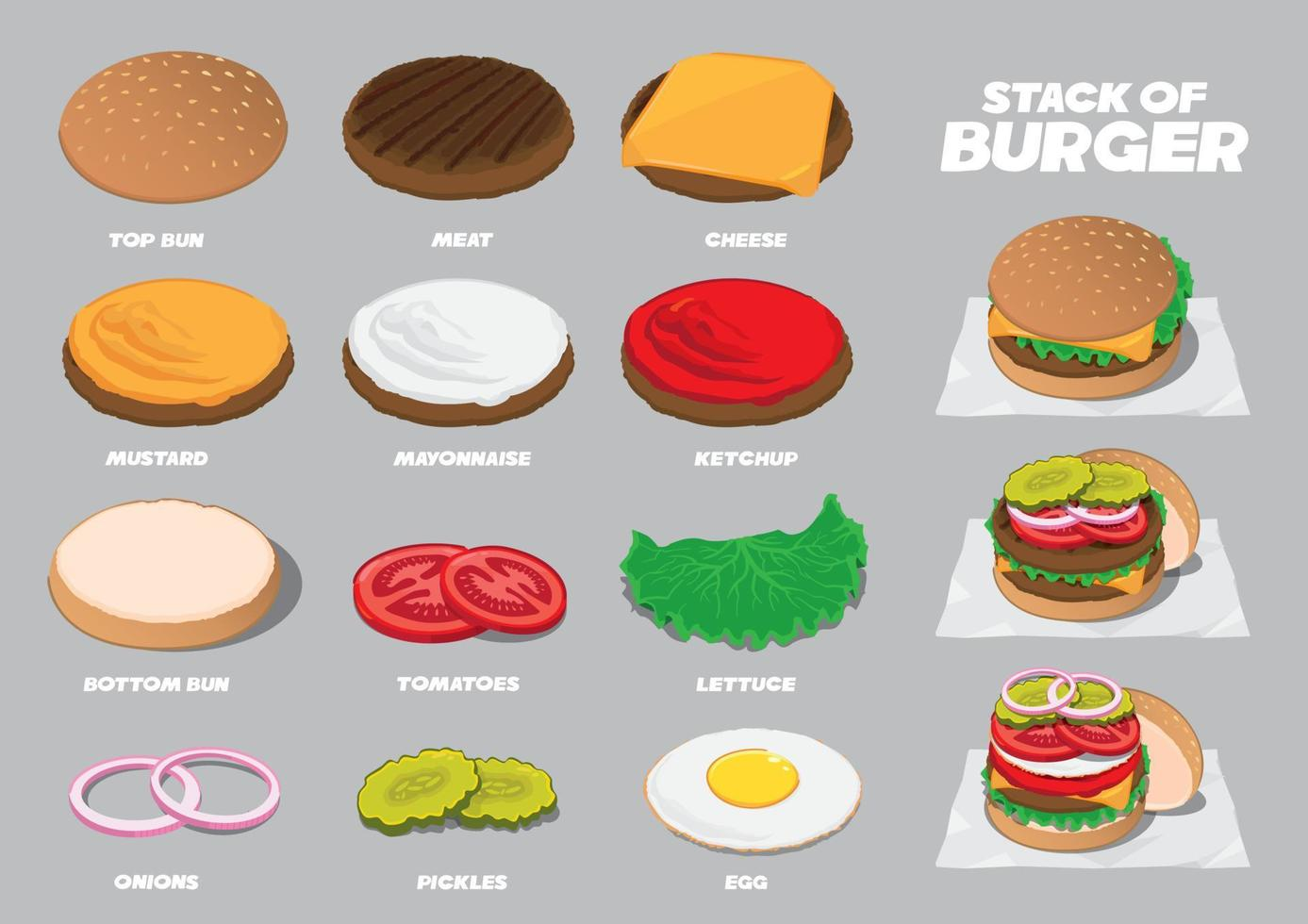 Let’s have a Burger!           Practice with a Partner
Hi! I am your waiter. Would you like a burger today? 
Yes. please!
Would you like cheese on your burger?
I would like________________!
What else would you like on your burger? 
I would like _______________________!
Anything else? 
No, that is all.
Ok, great. I will get that order ready for you.
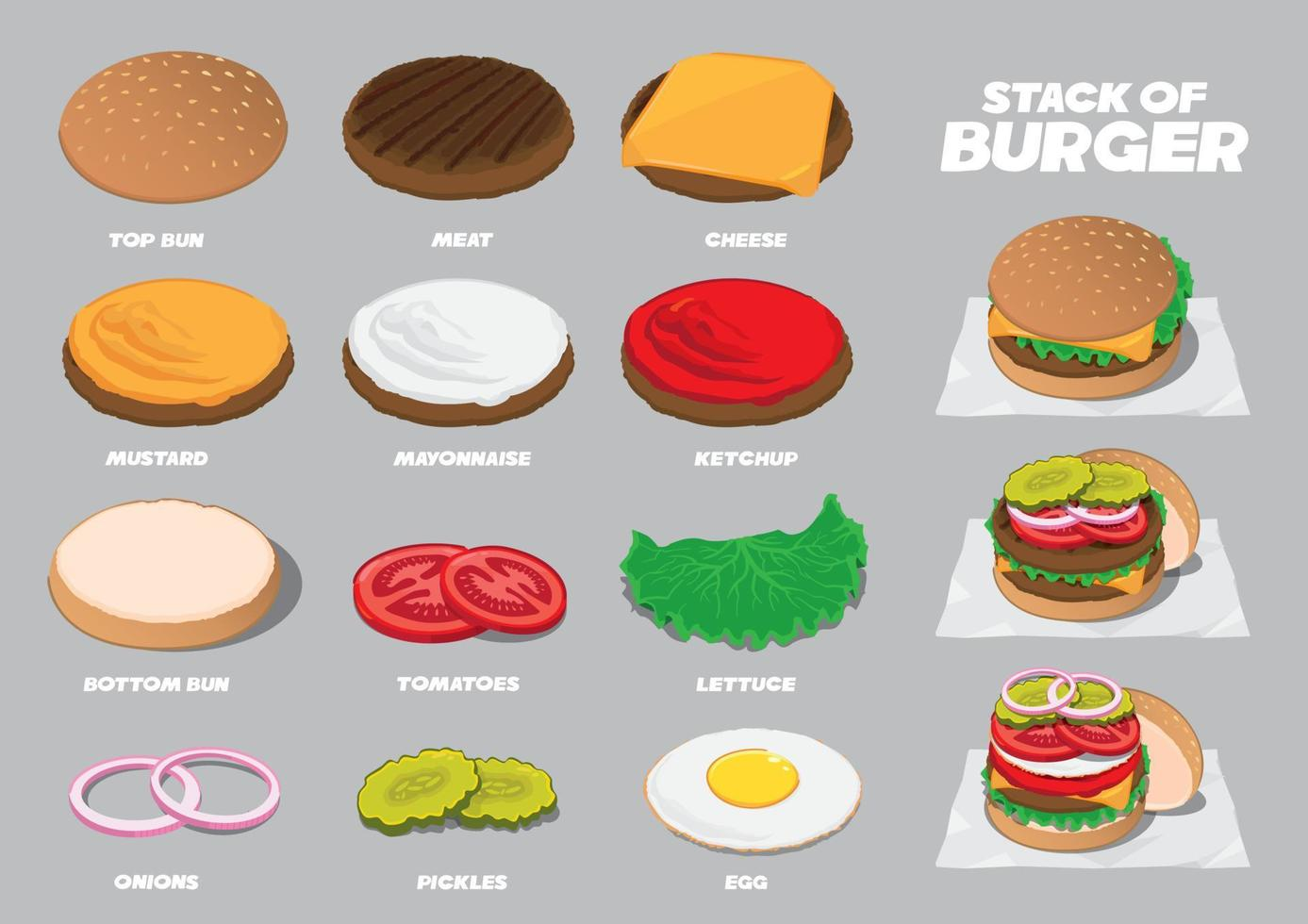 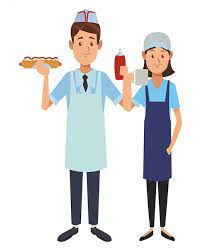 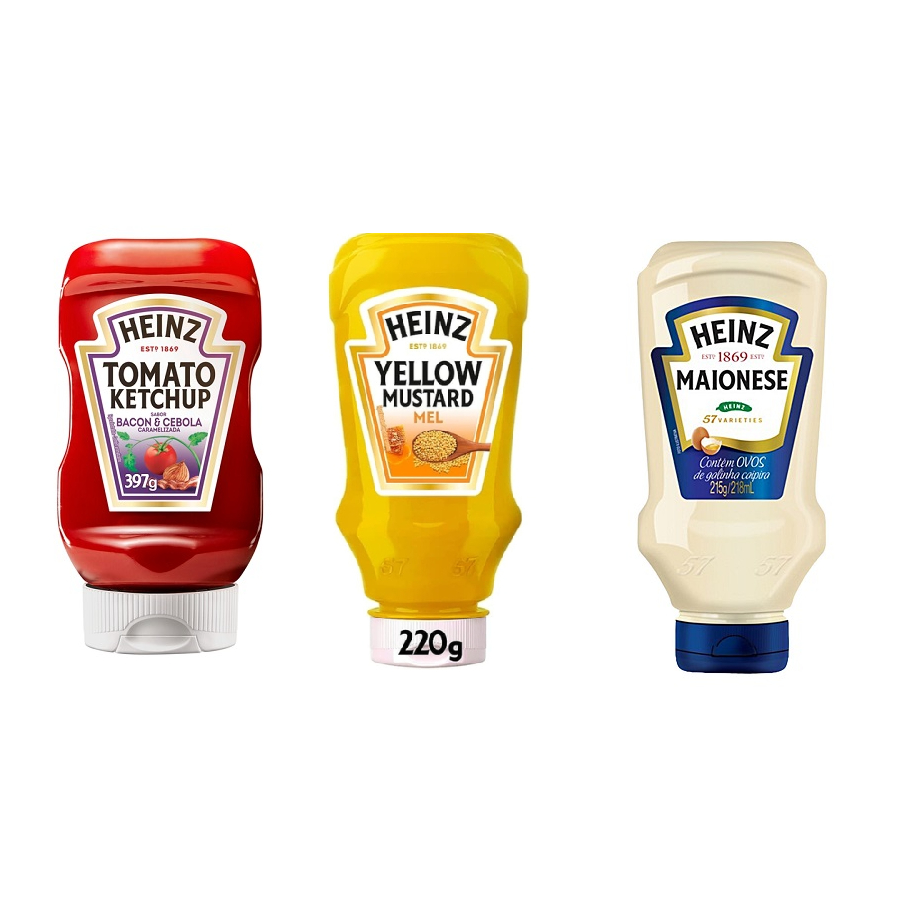 waiter
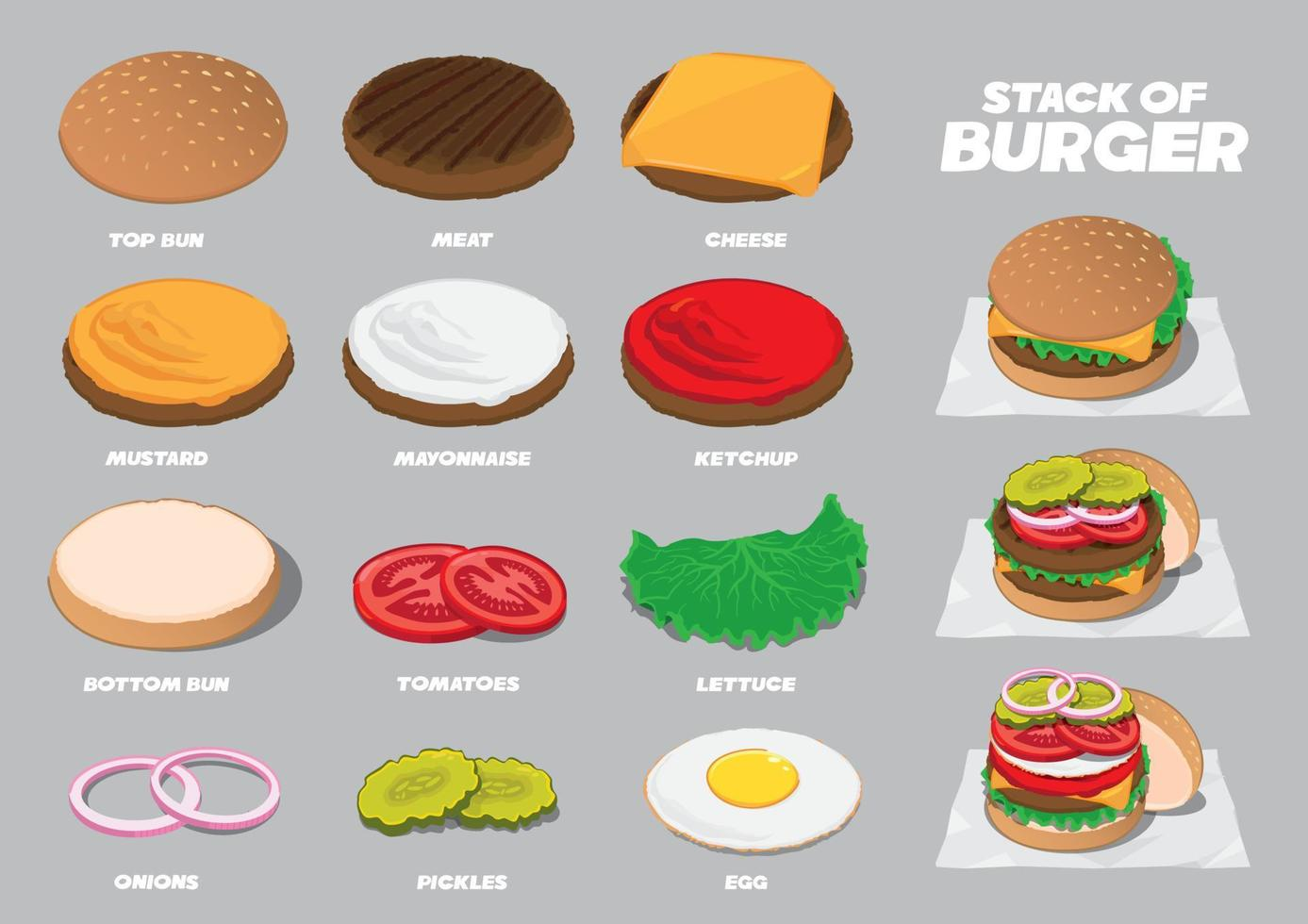 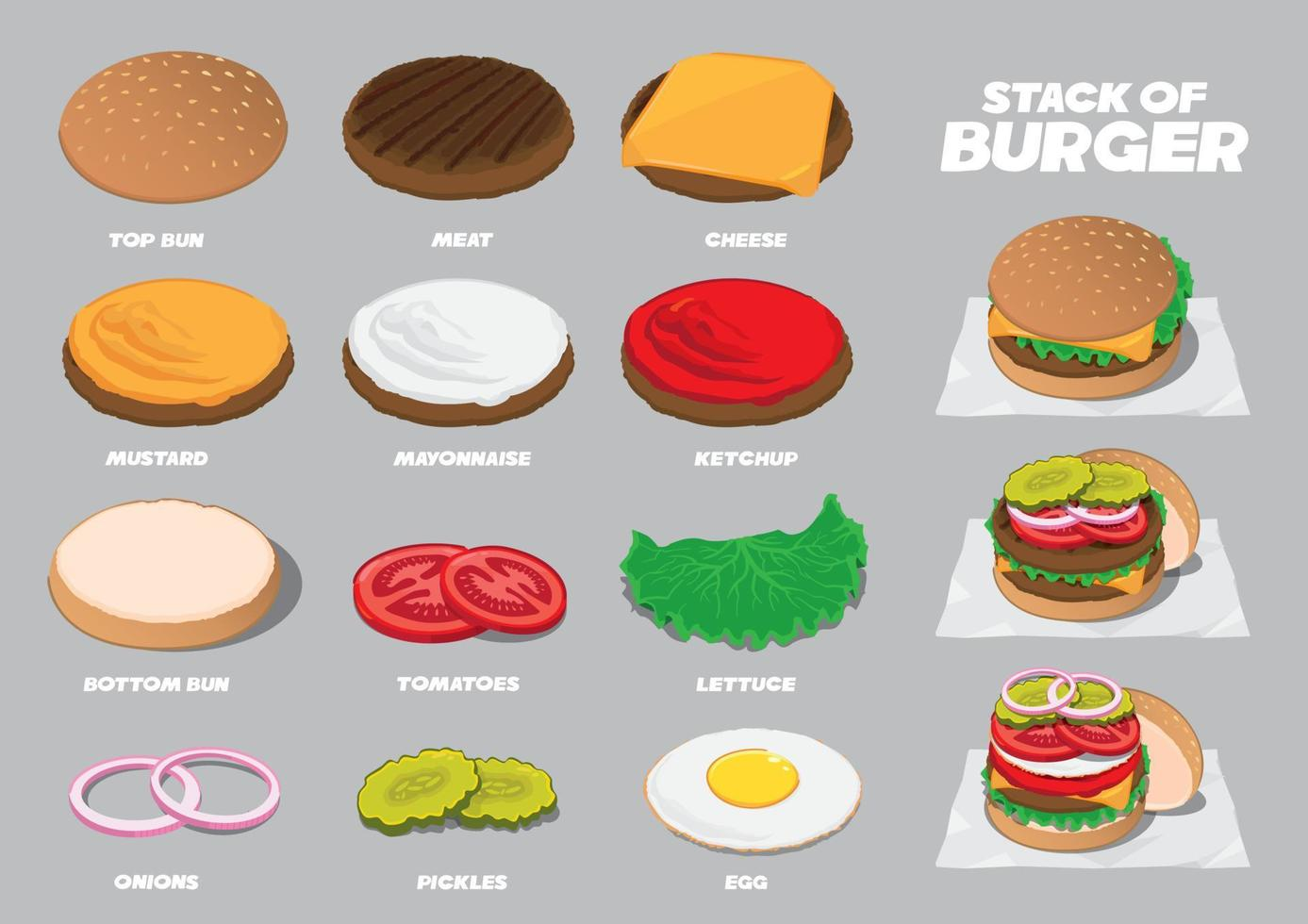 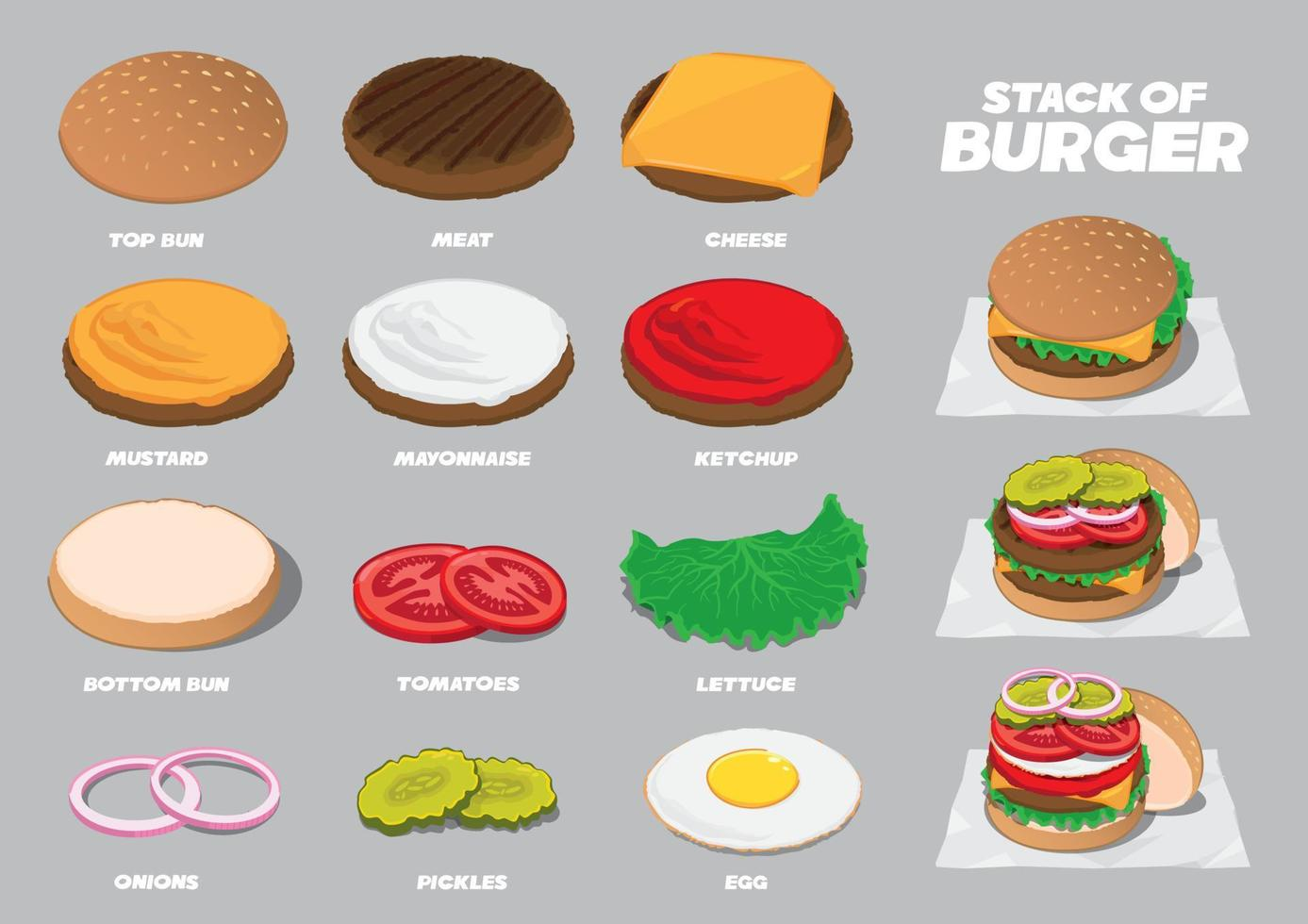 Let’s have a pizza!           Review Words              REPEAT AFTER ME!
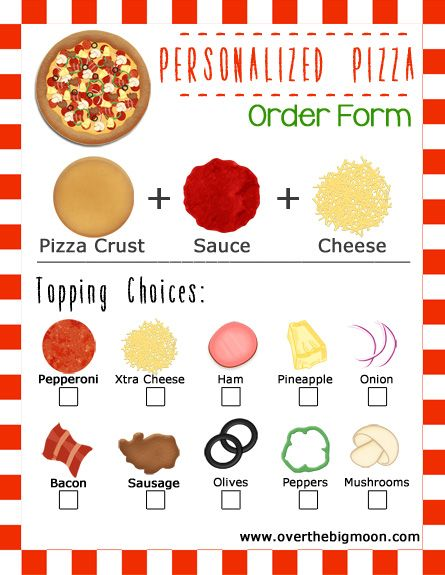 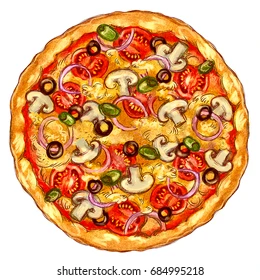 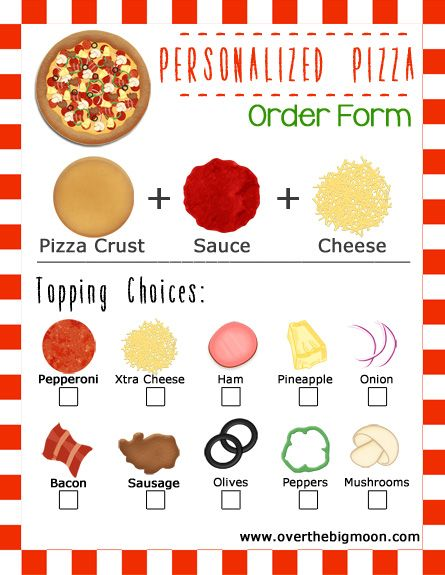 Let’s have a Pizza!           Practice with a Partner
Hi! I am your hostess. Would you like a pizza today? 
Yes. please!
Would you like sauce and cheese on your pizza?
I would ________________!
What else would you like on your pizza, what toppings? 
I would like _______________________!
Anything else? 
No, that is all.
Ok, great. I will get that order ready for you.
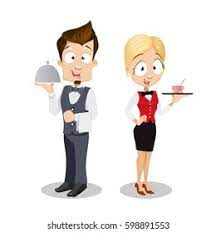 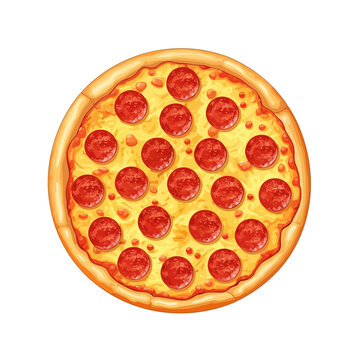 hostess
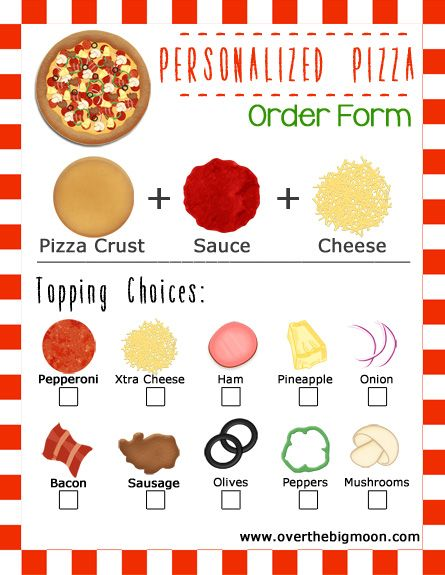 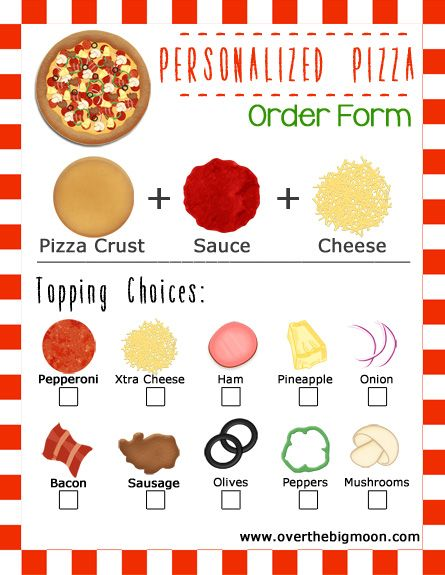 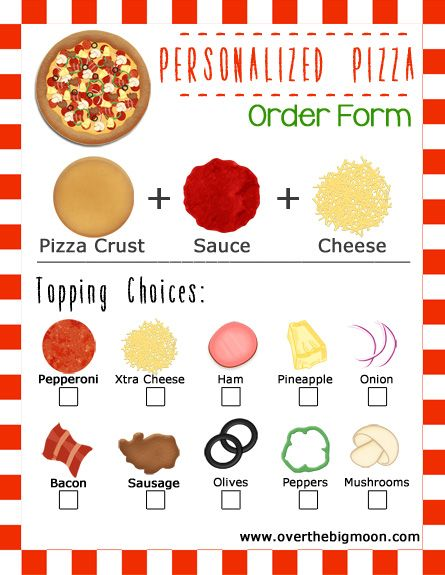 Let’s have nachos!           Review Words              REPEAT AFTER ME!
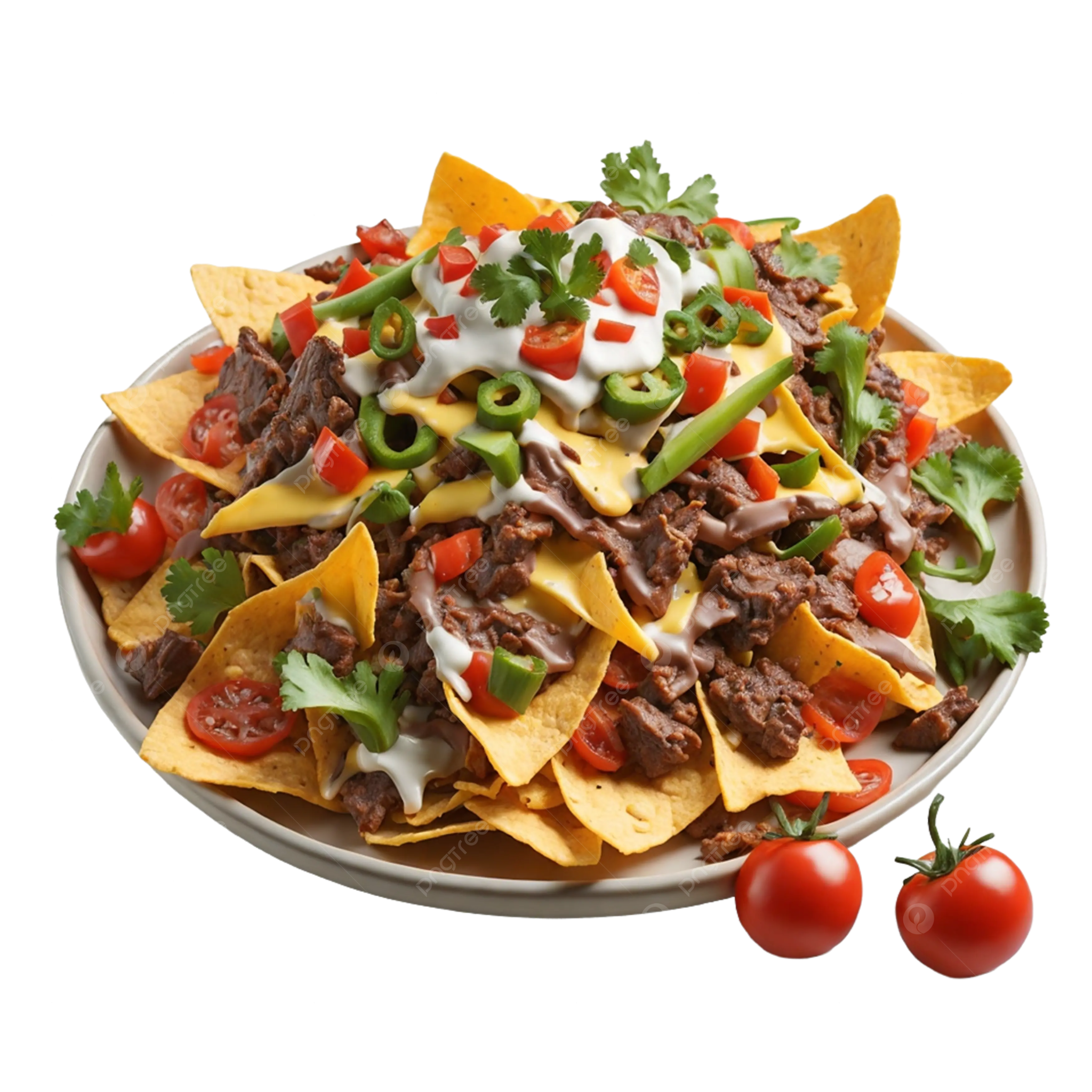 nachos
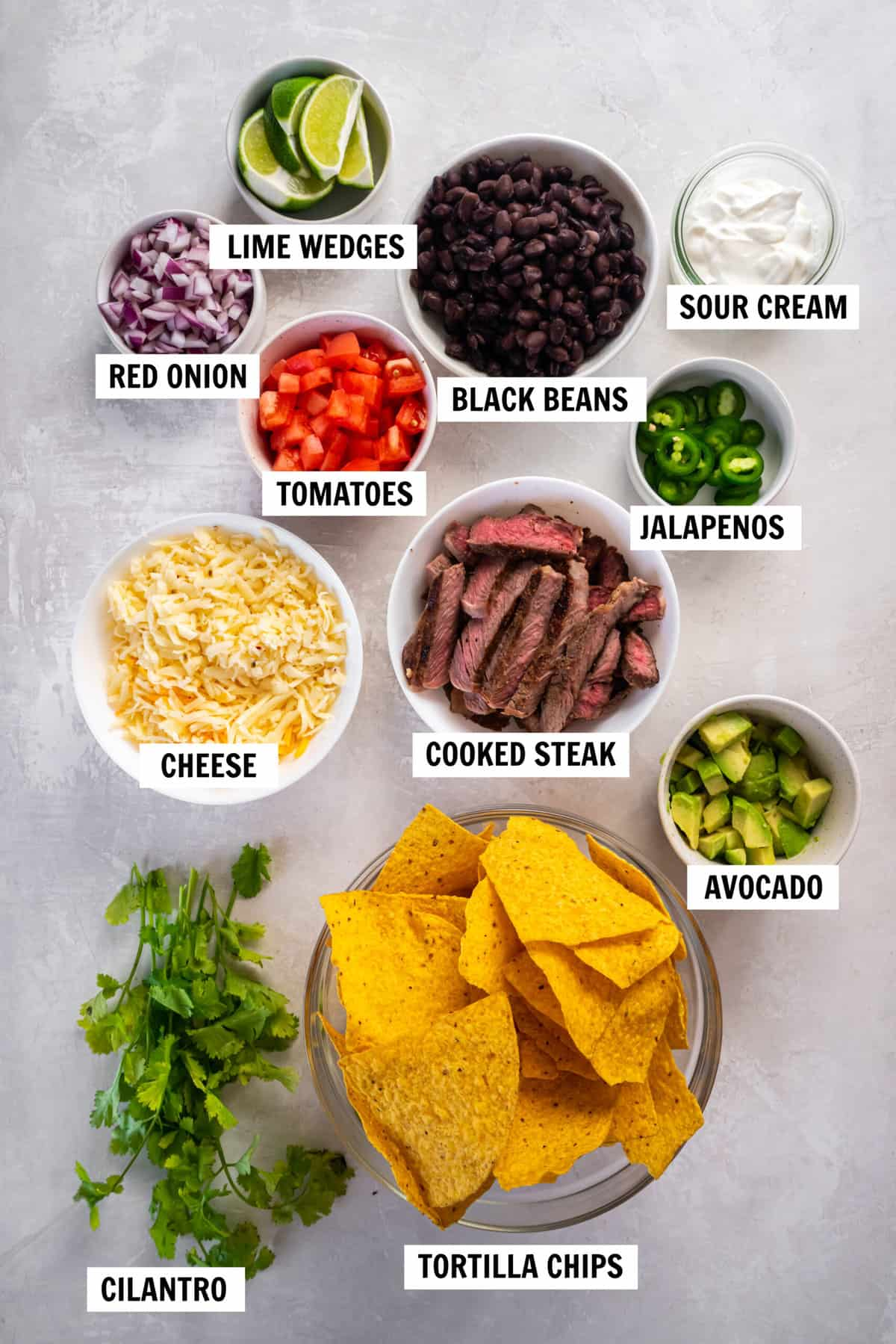 steak
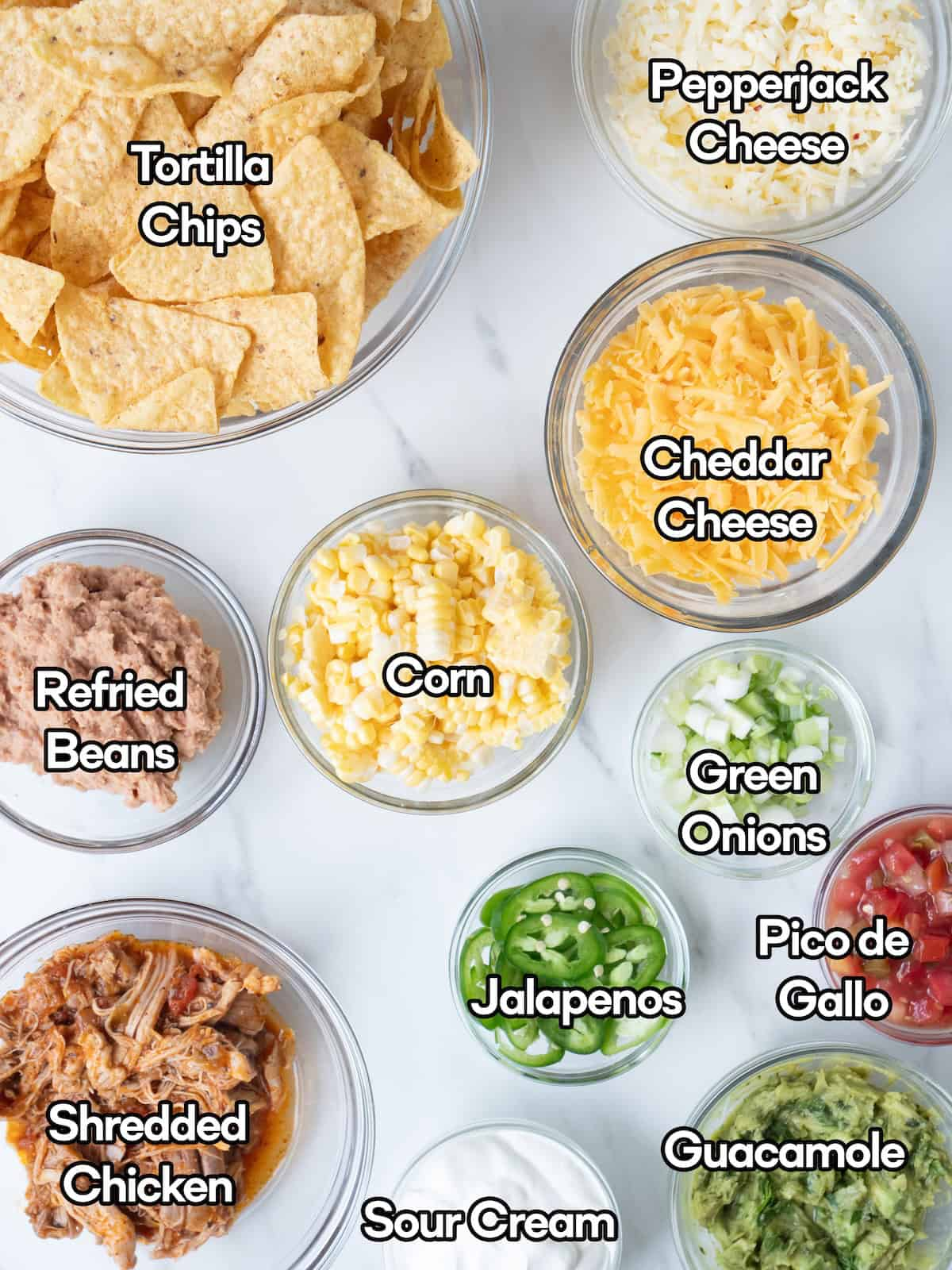 guacamole
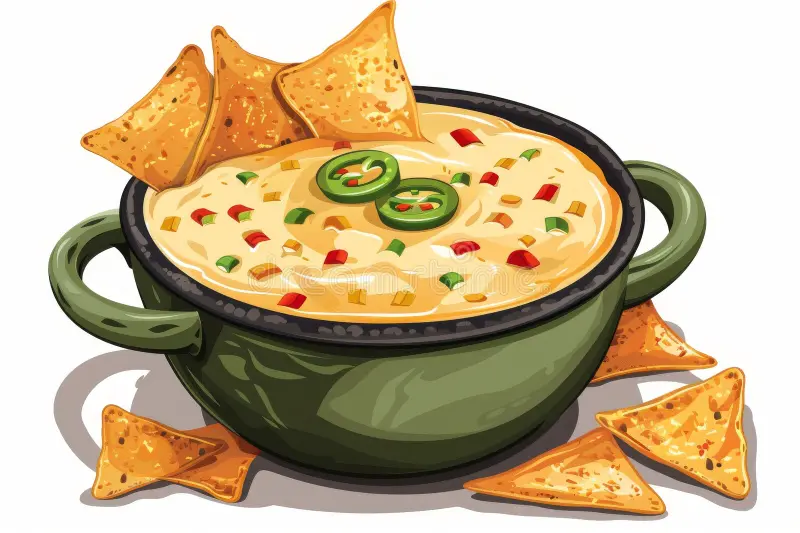 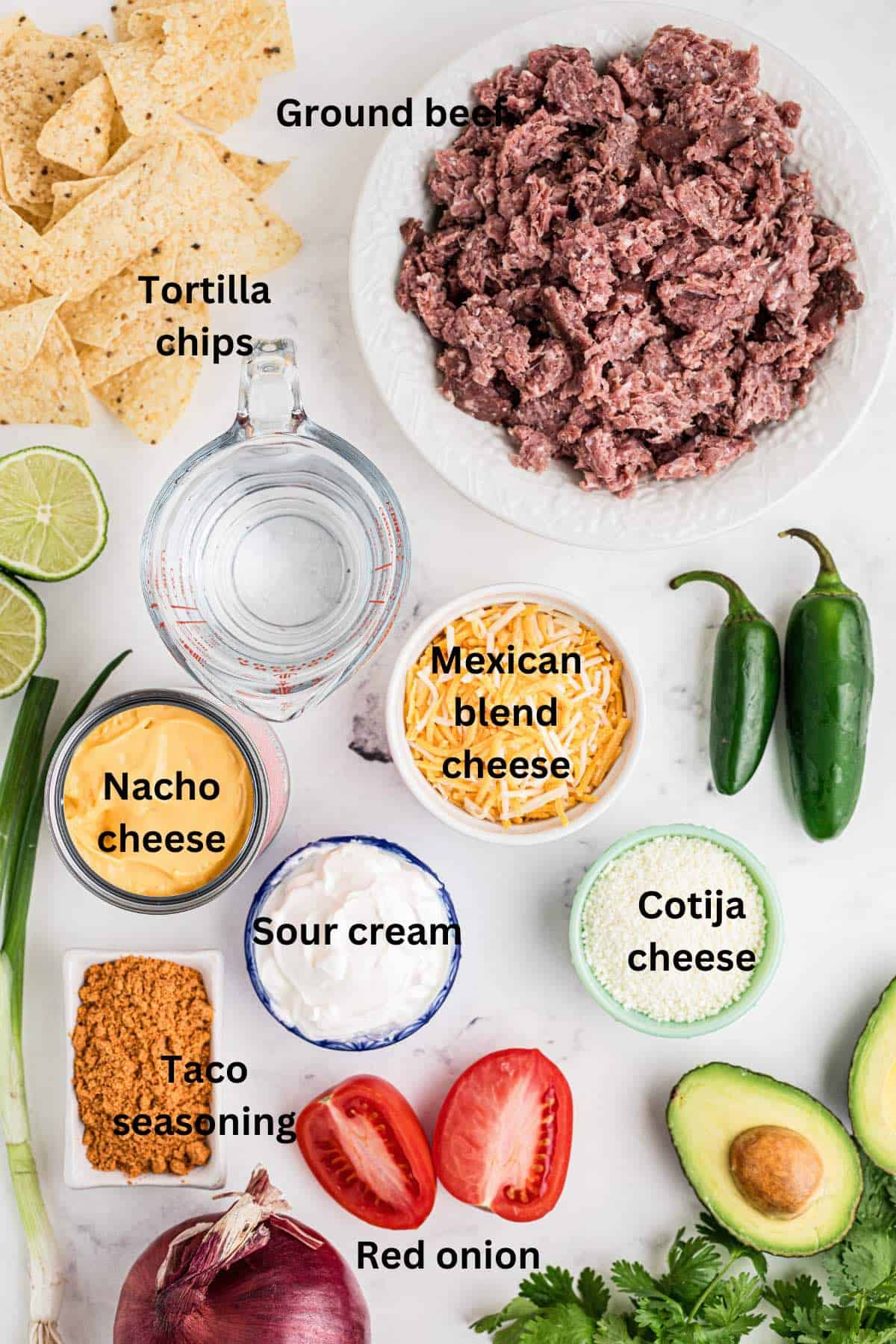 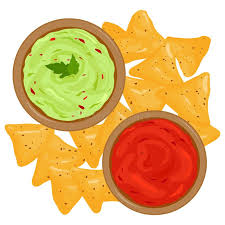 beef
queso
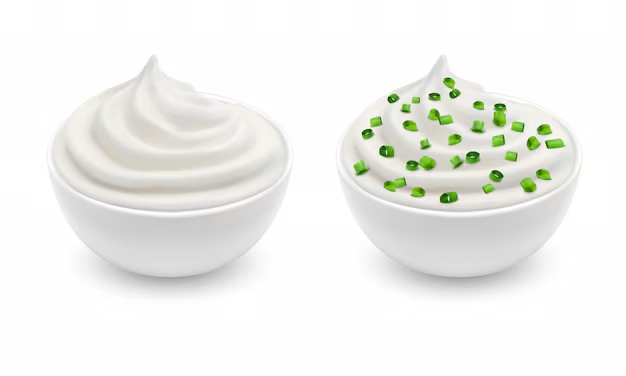 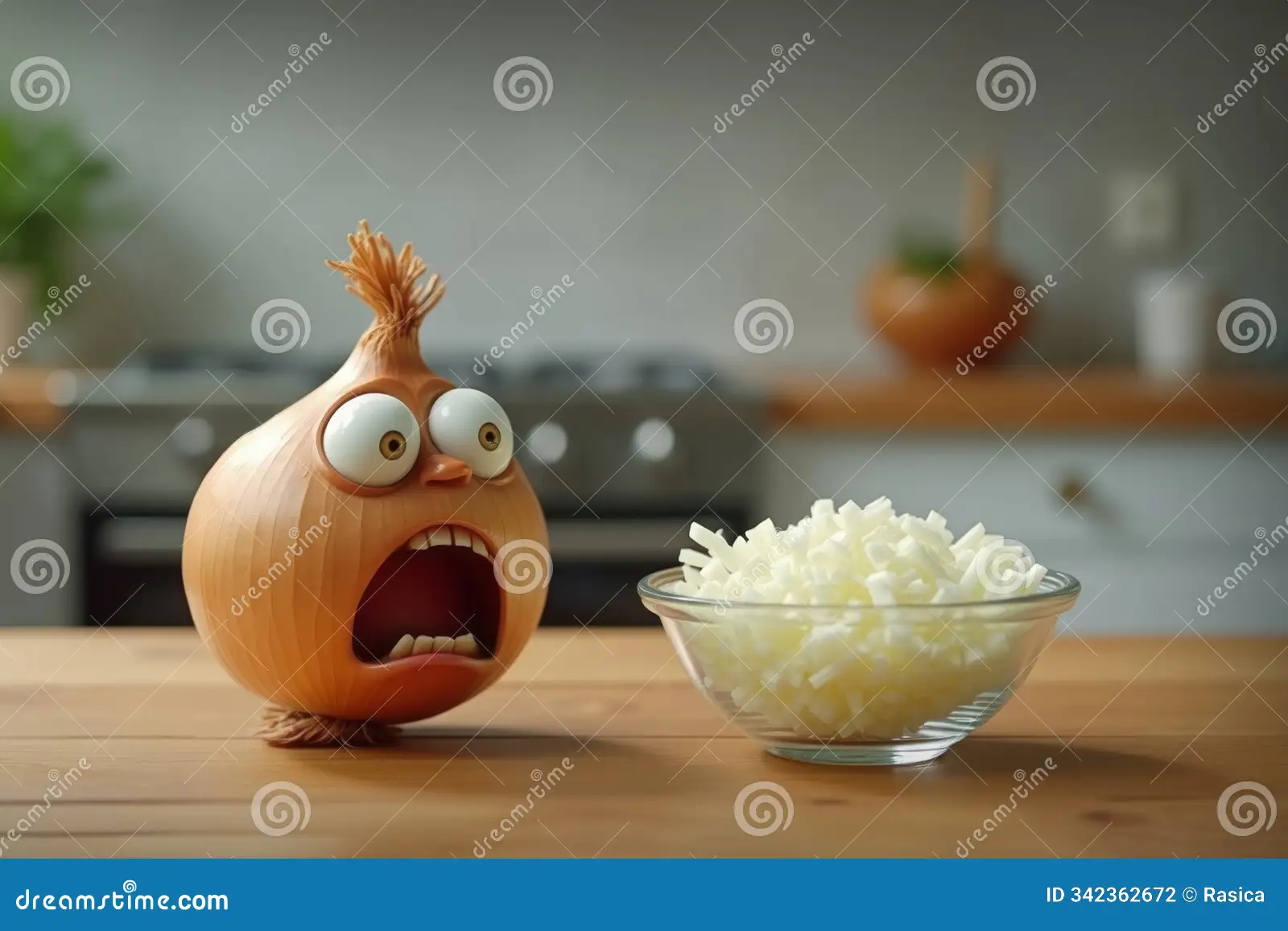 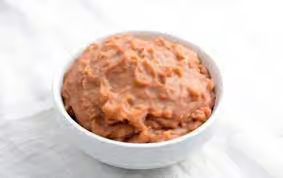 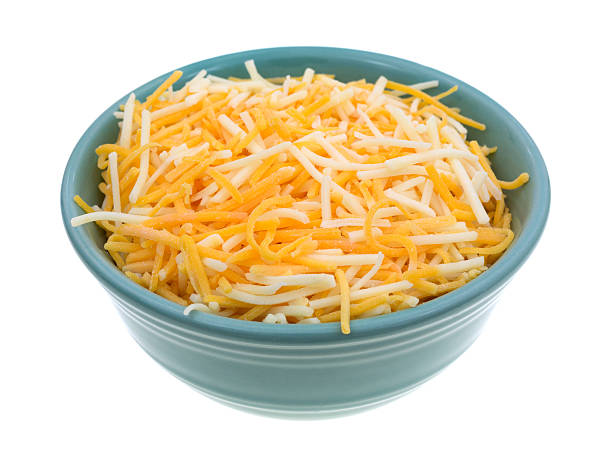 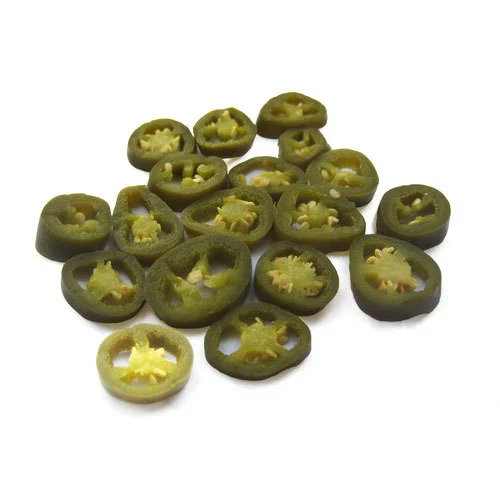 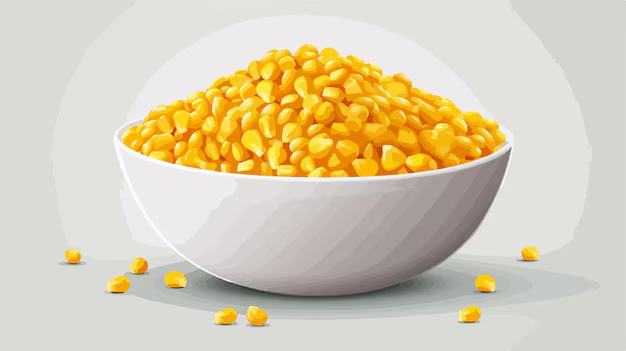 chips
salsa
corn           refried beans      cheese            onions         jalapenos       sour cream
Let’s have Nachos!           Practice with a Partner
Hi! I am your server. Would you like nachos today? 
Yes. please!
Would you like steak, beef, or chicken on your nachos?
I would ________________!

Would you like guacamole, salsa, or queso on your nachos? 
I would like ______________!


What other toppings would you like? 
Please put __________________ on my nachos.
Ok, great. I will get that order ready for you.
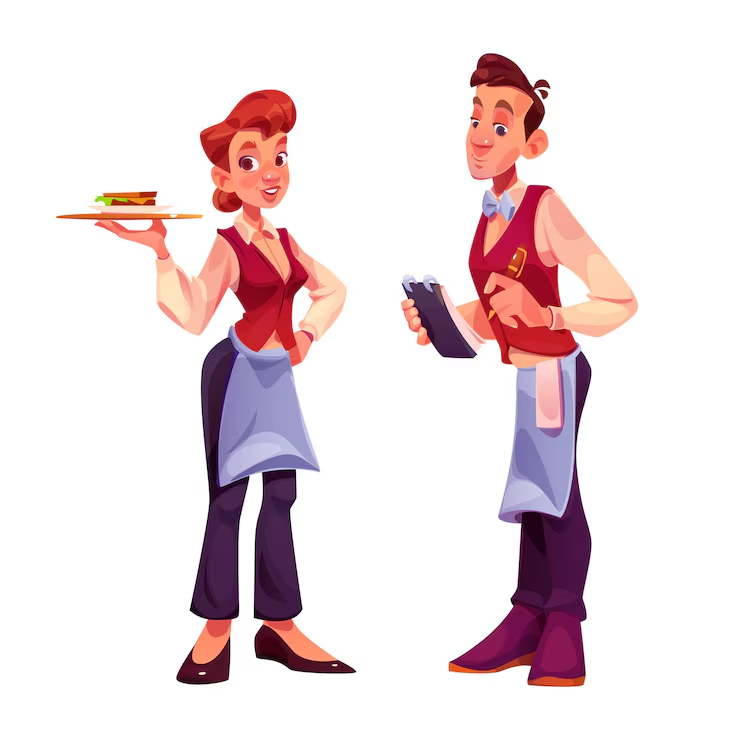 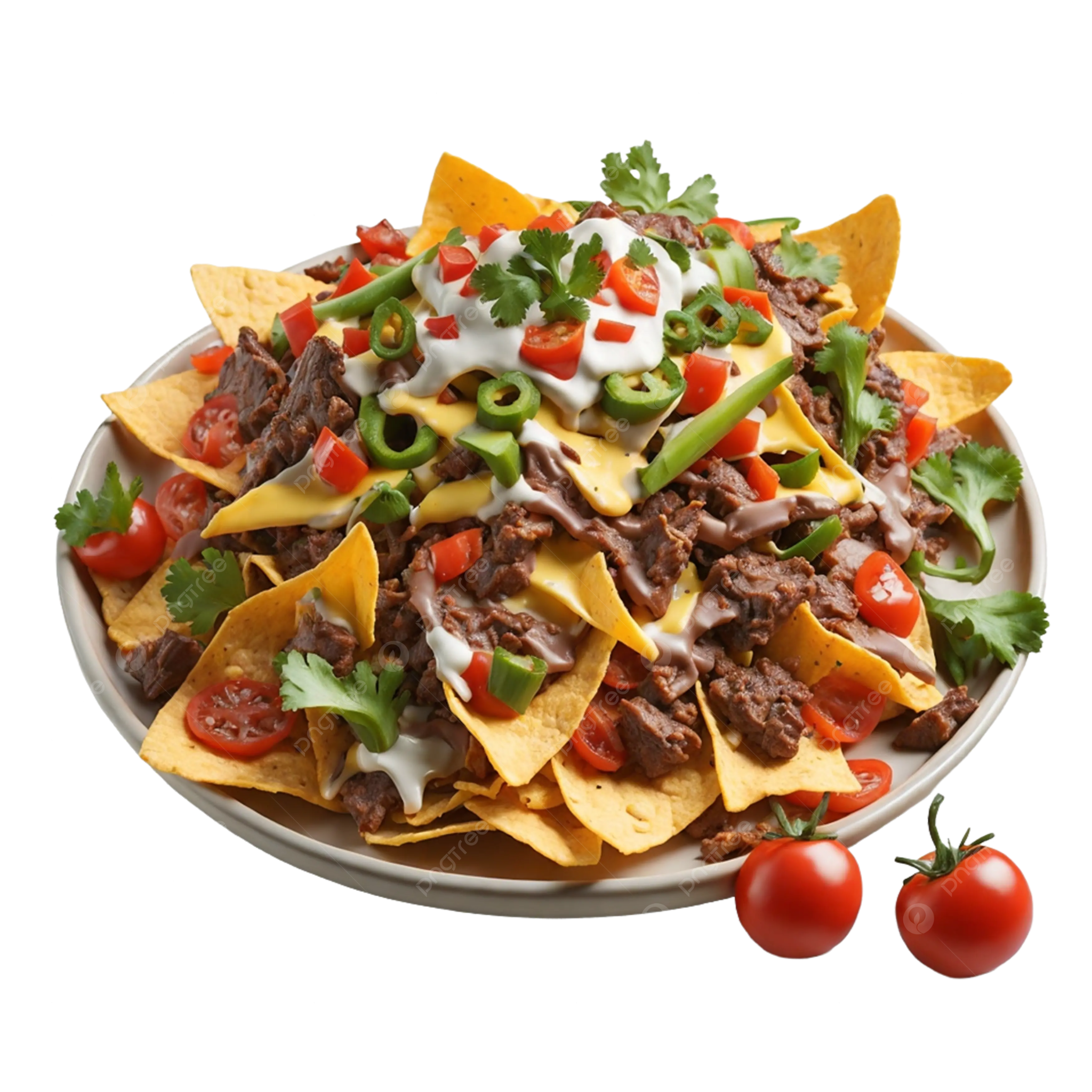 server
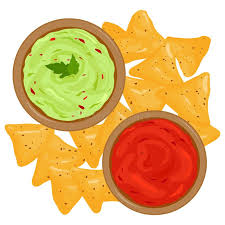 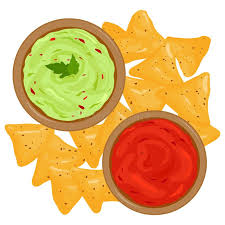 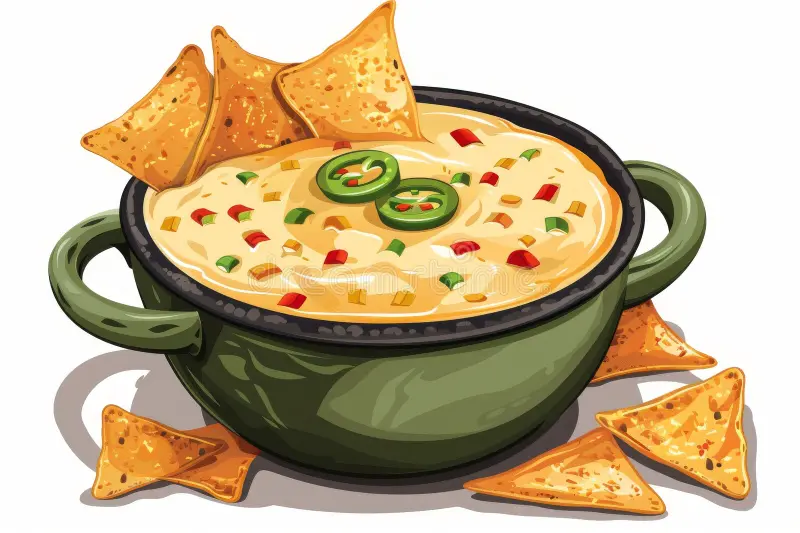 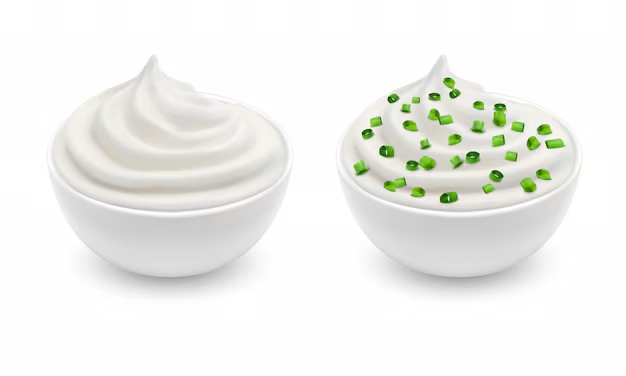 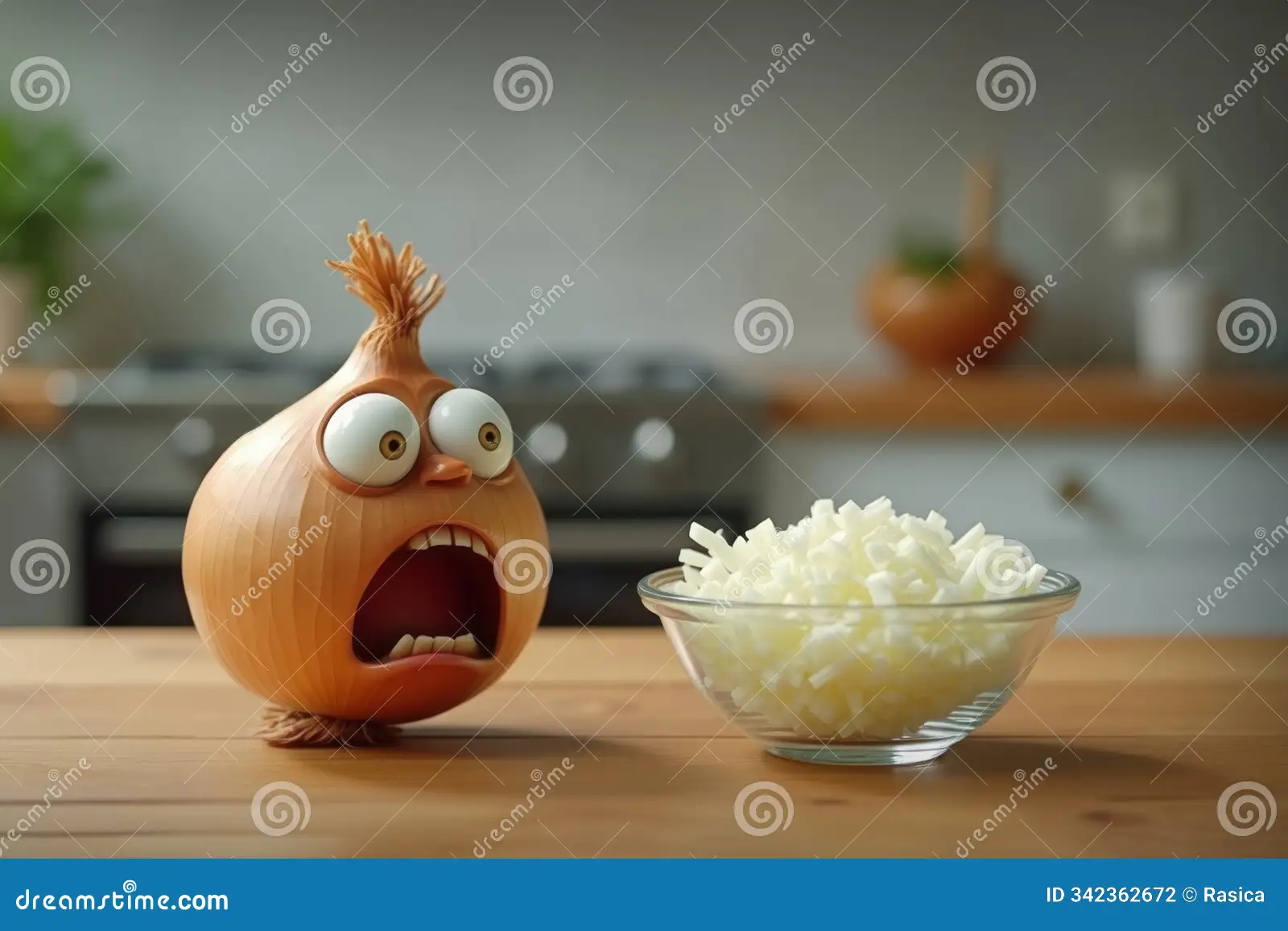 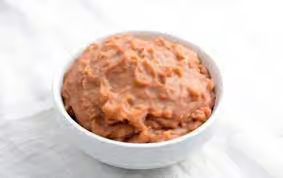 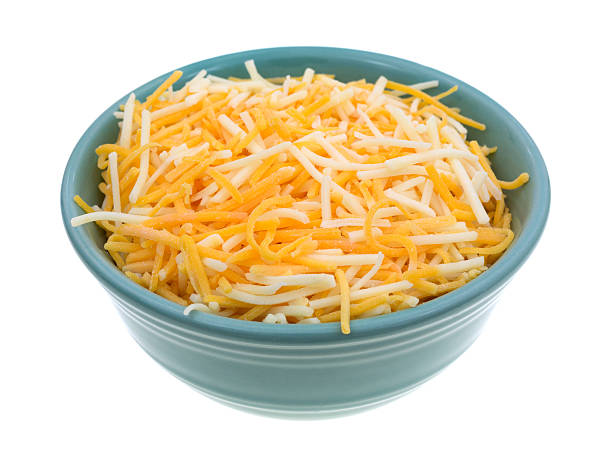 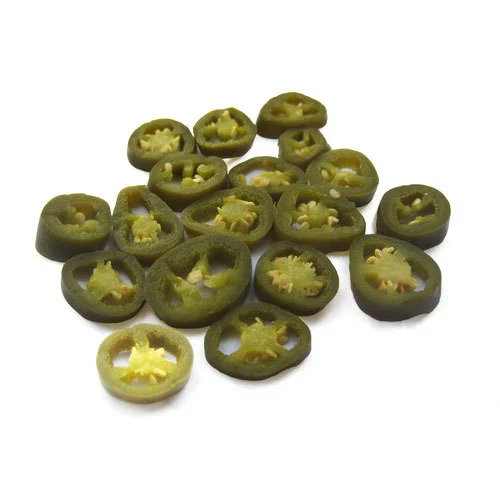 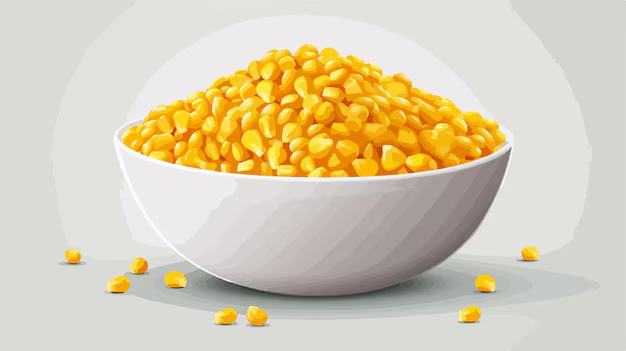 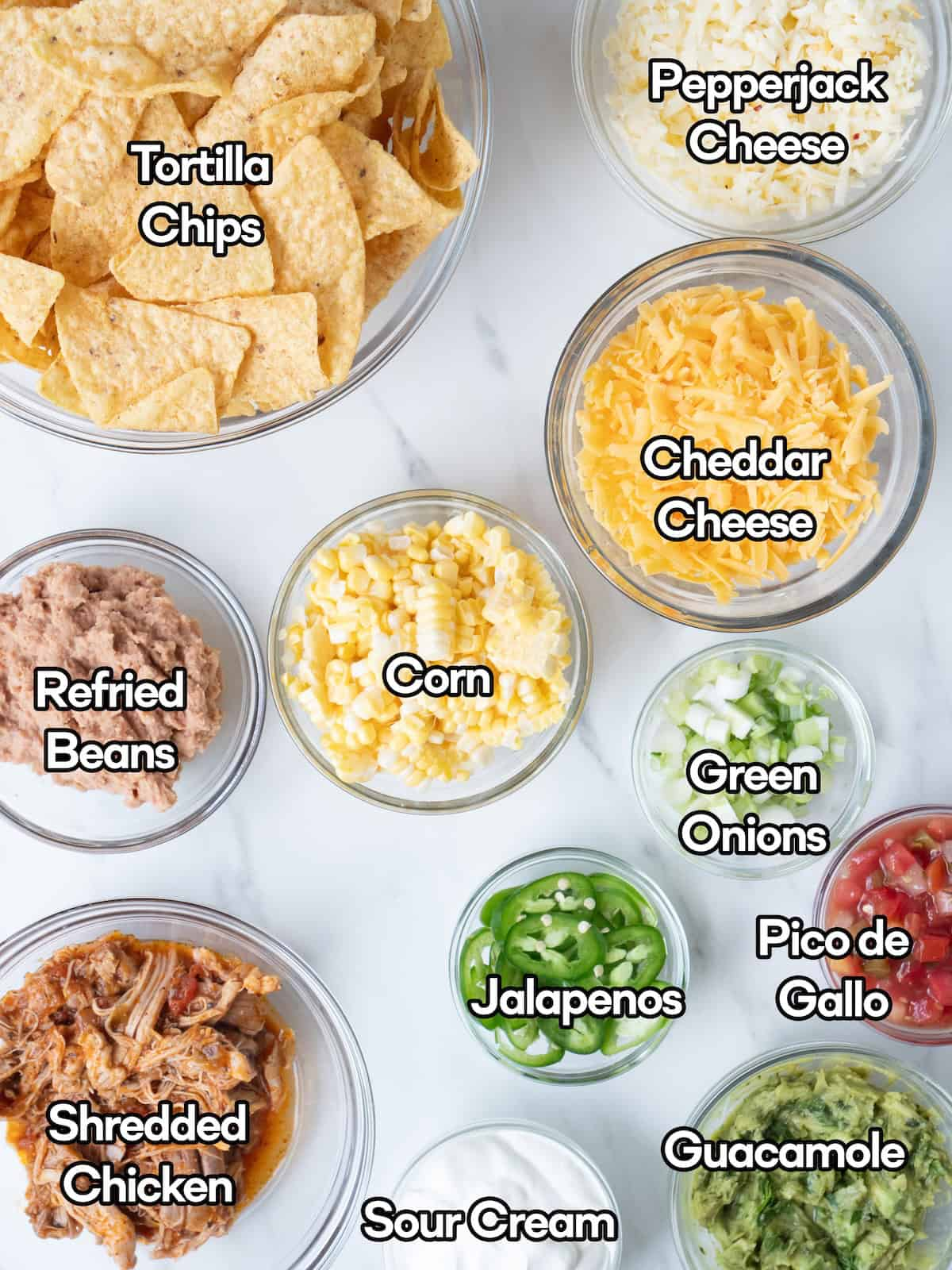 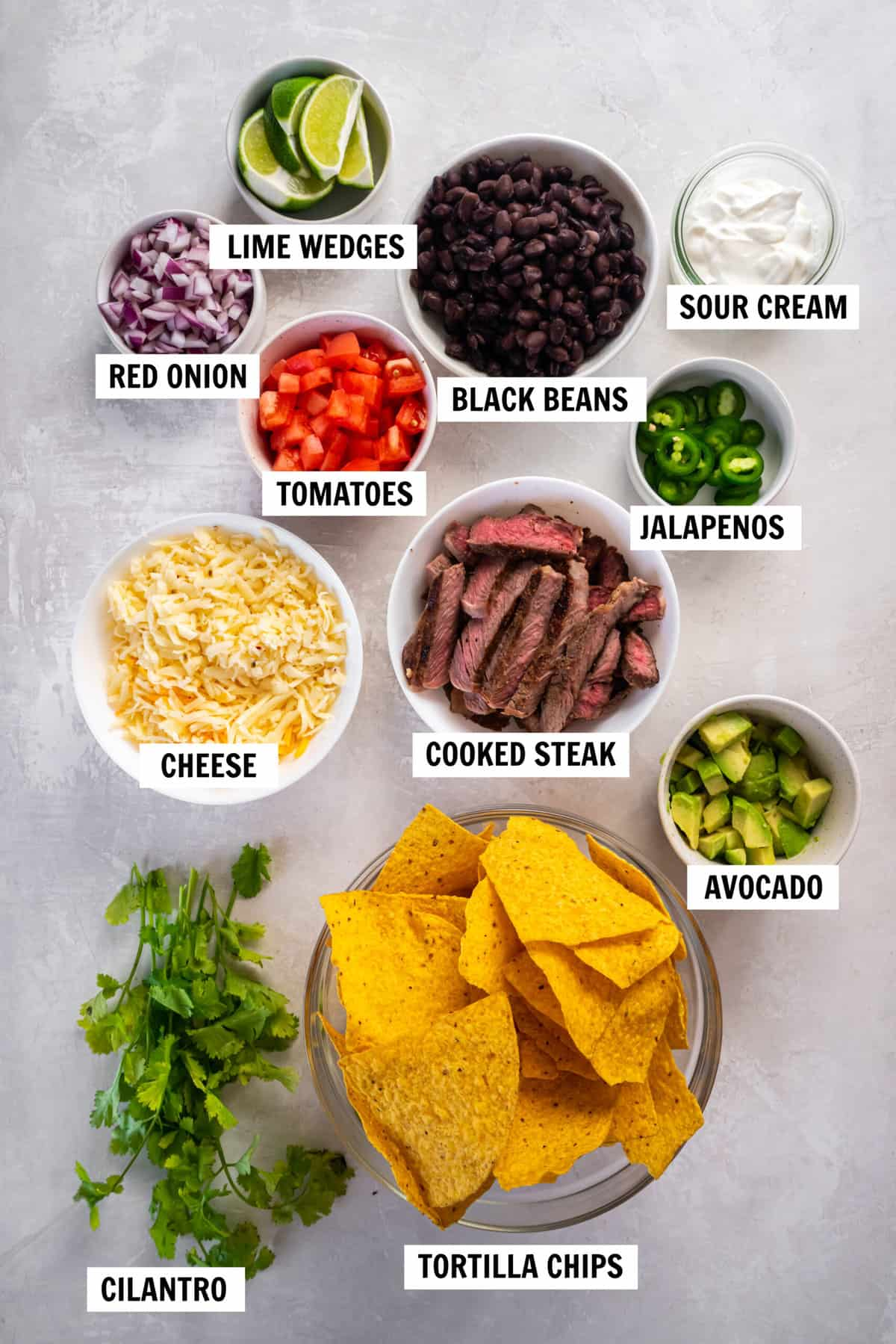 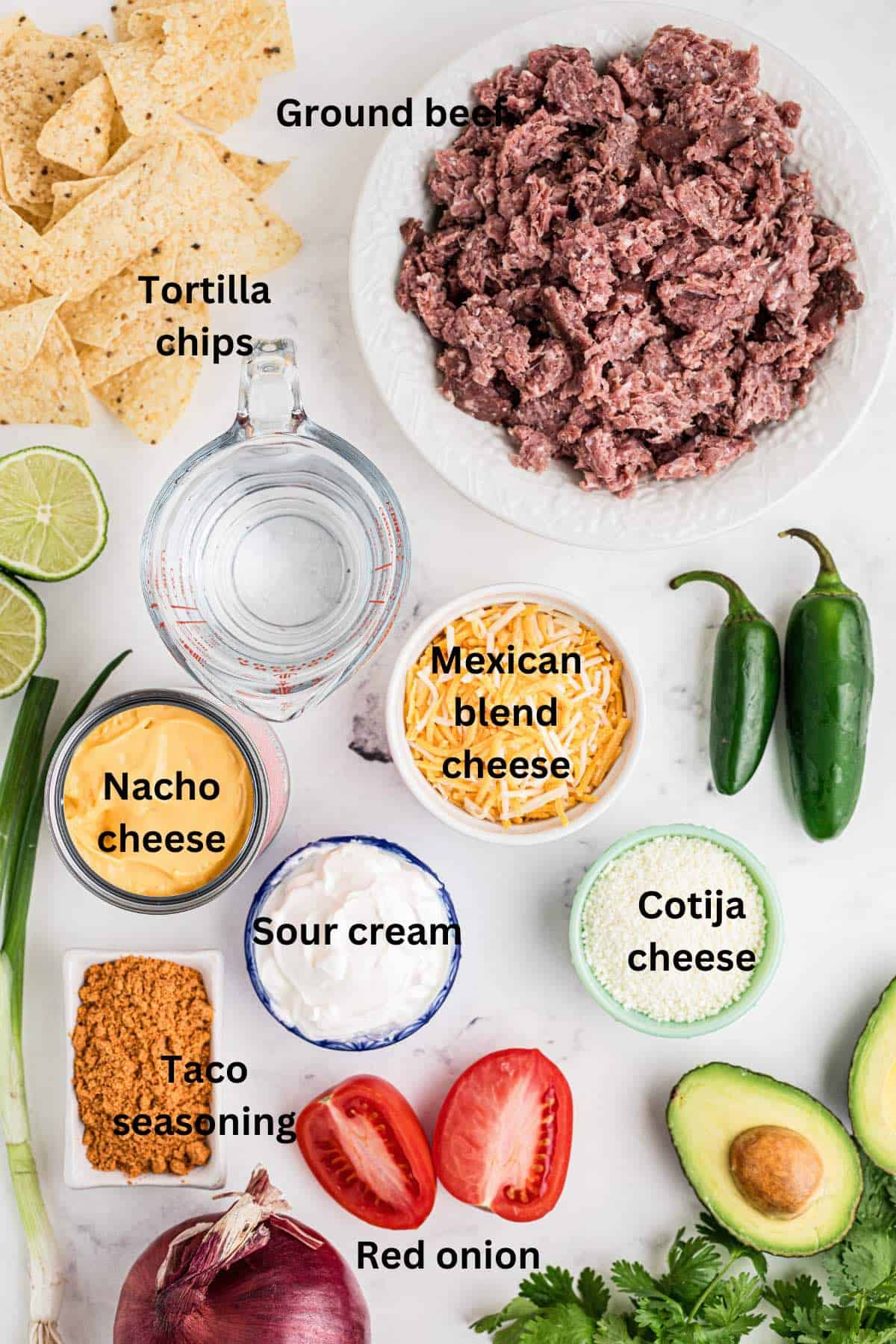 corn           refried beans   cheese       onions       jalapenos    sour cream
guacamole        salsa            queso
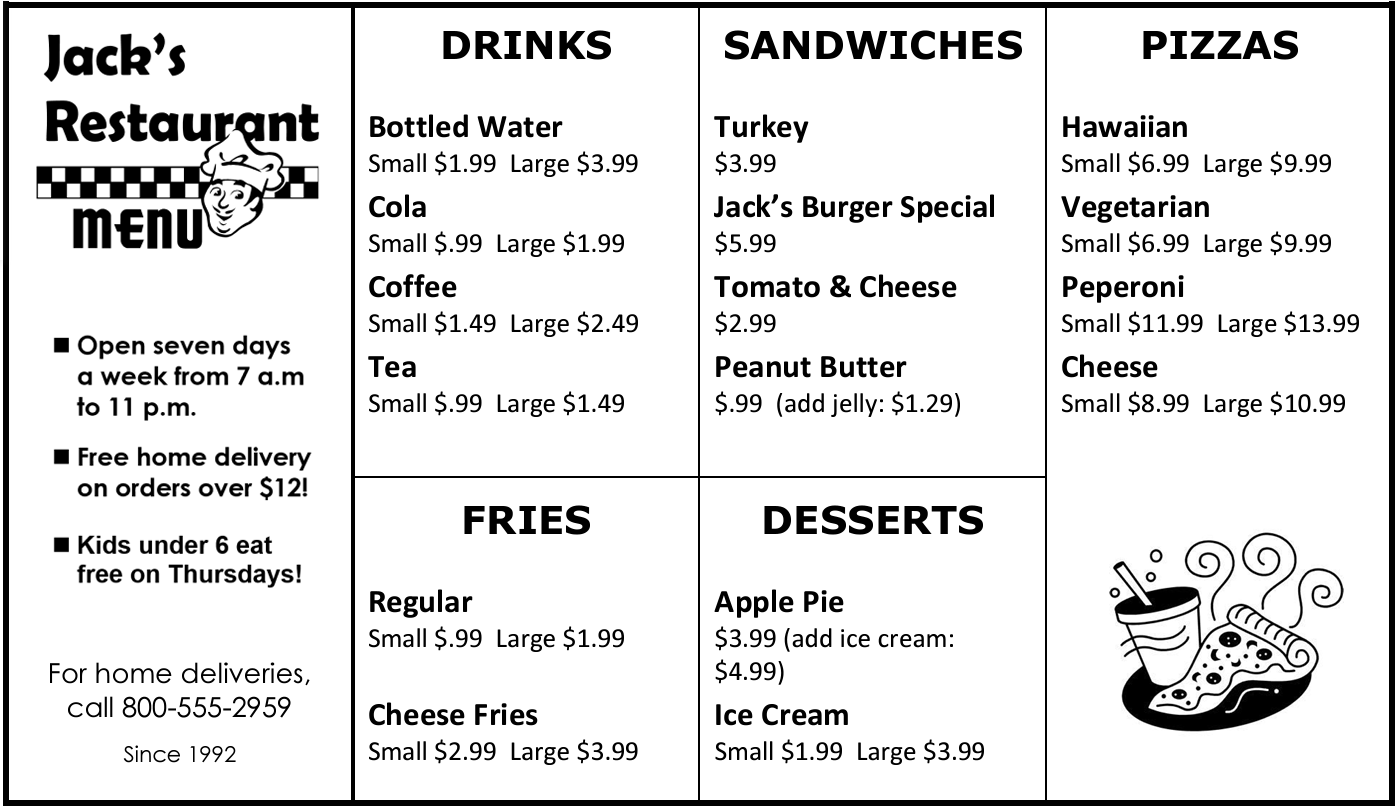 Practice with a Partner
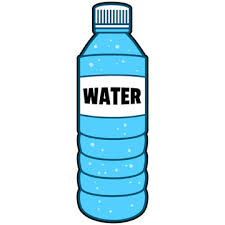 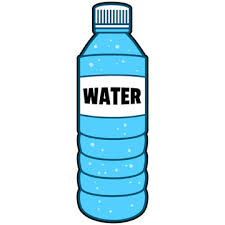 How much is a LARGE cola?

The LARGE cola is $1.99.
What does it cost for the SMALL coffee? 

It costs $1.49 for the SMALL coffee.
How much is a LARGE tea? 

A LARGE tea is $1.49.
What does it cost for the SMALL bottled water? 

It costs $1.99 for the SMALL bottled Water.
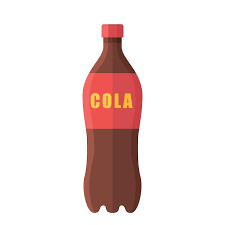 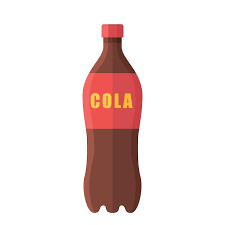 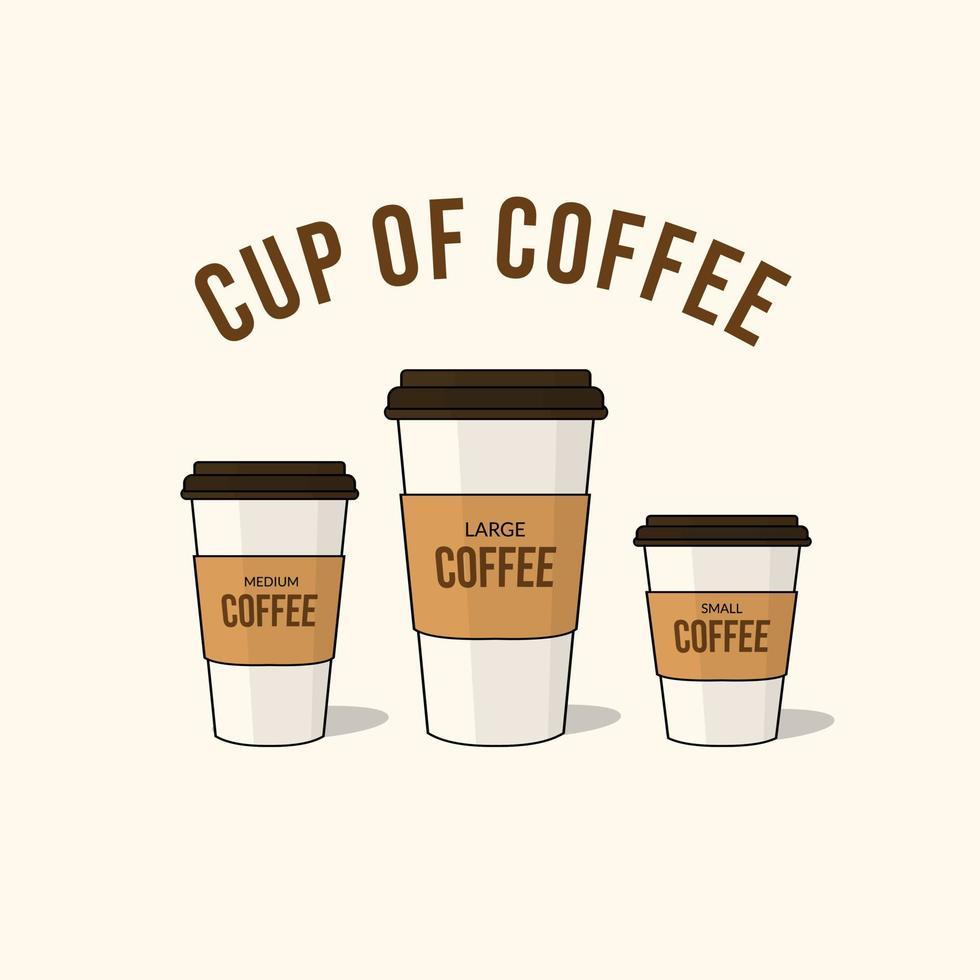 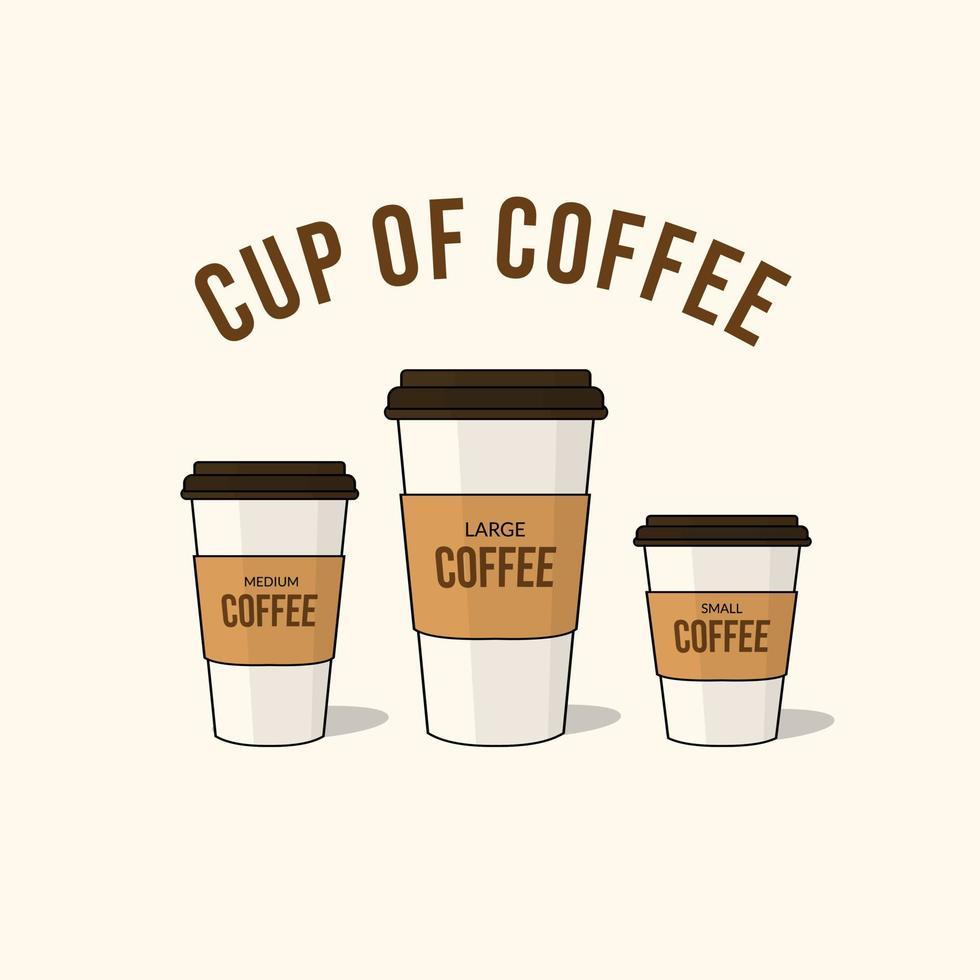 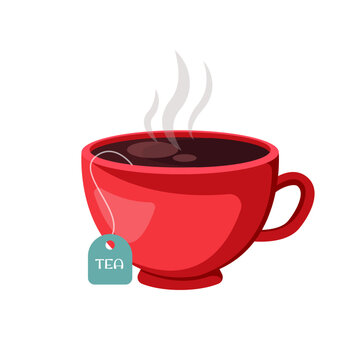 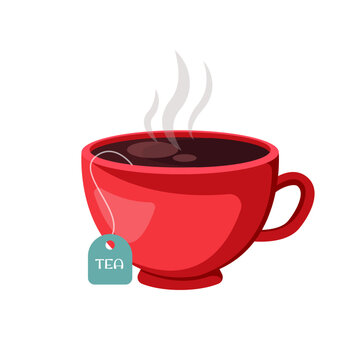 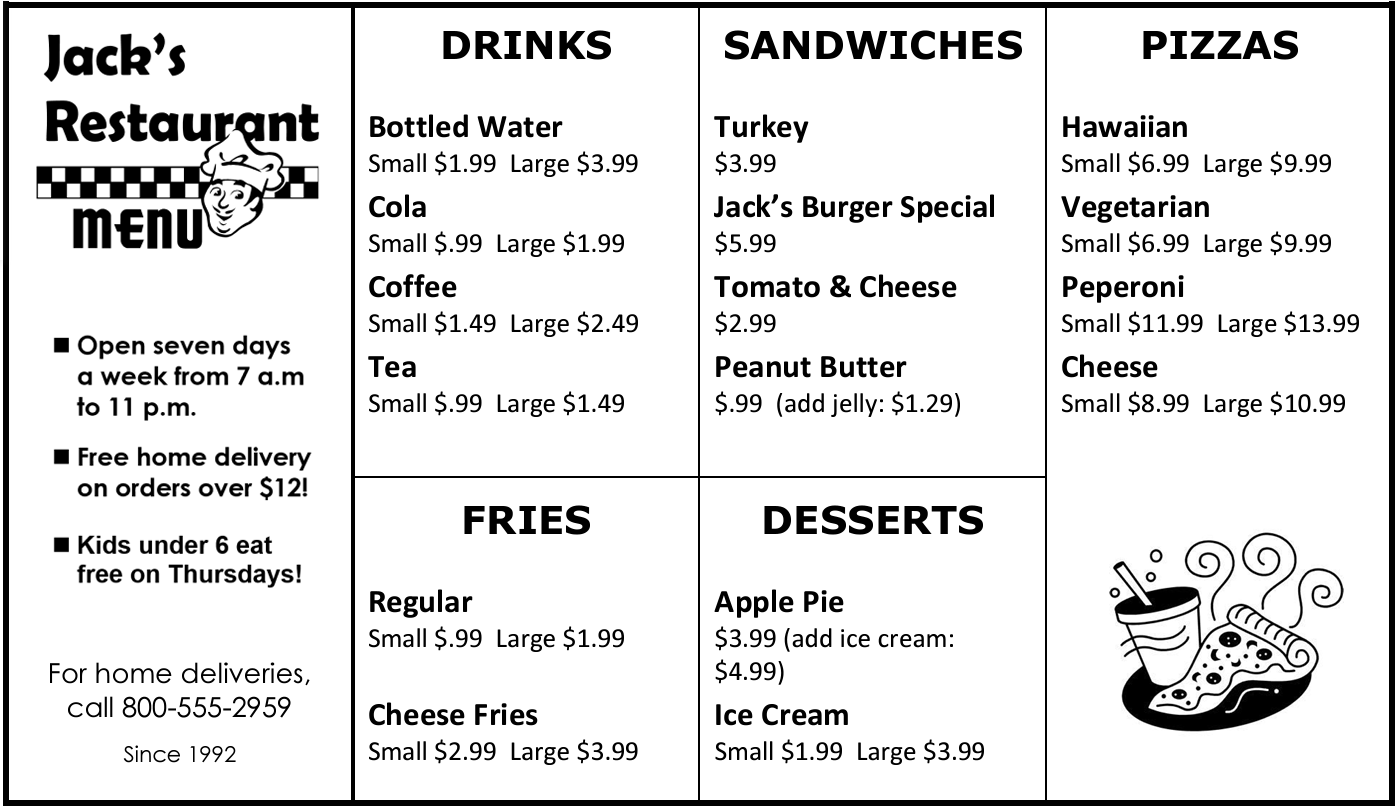 Practice with a Partner
How much for LARGE fries?

The LARGE fries cost $1.99.
What does it cost for the SMALL cheese fries? 

It costs $2.99 for the SMALL cheese fries.
How much for the apple pie? 

The apple pie is $3.99. 
But, I want ice cream on mine so it is $4.99. 

I just want a SMALL ice cream. It only costs $1.99.
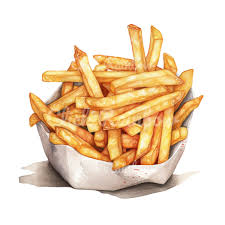 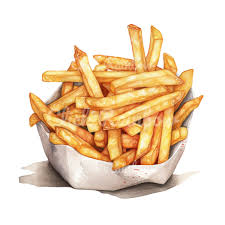 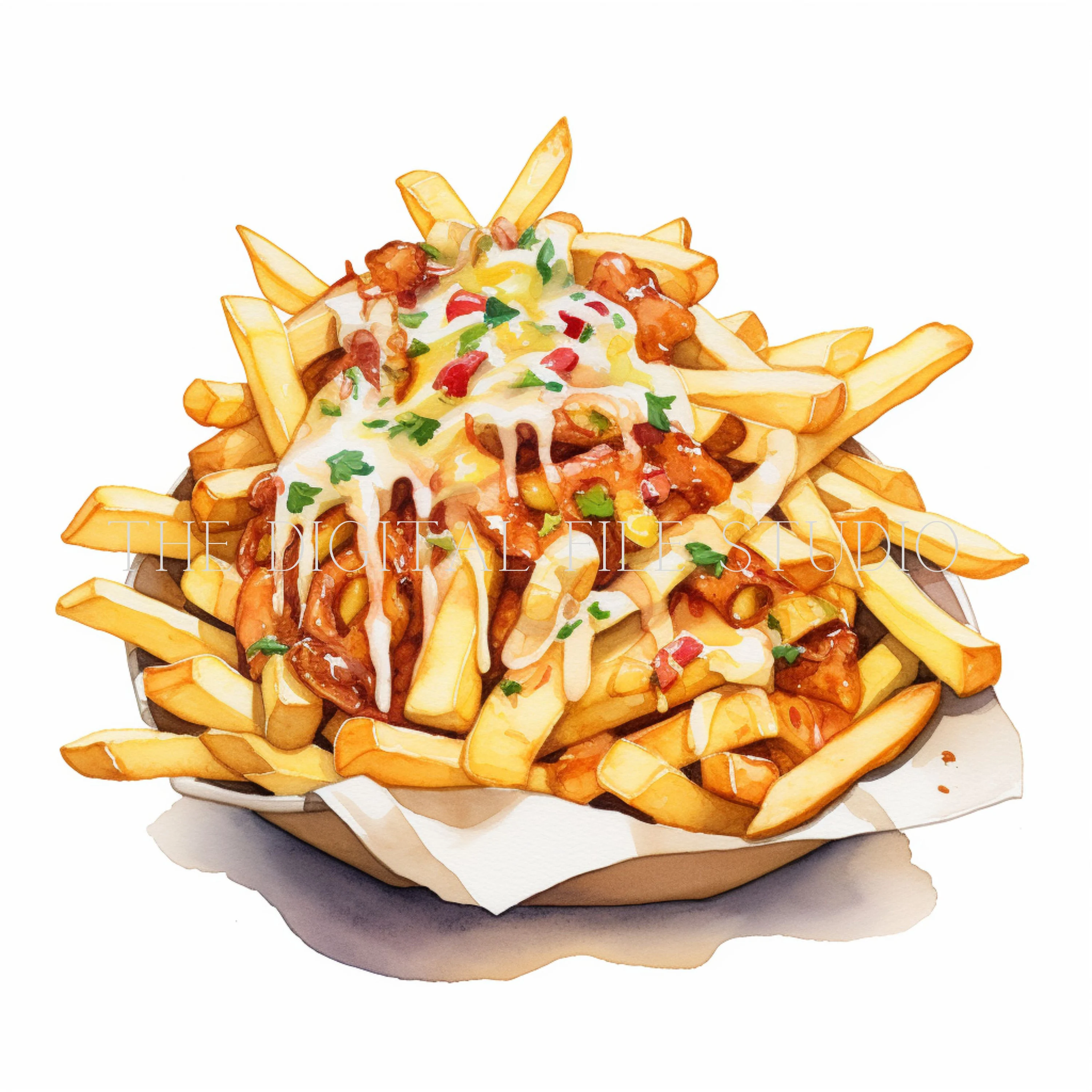 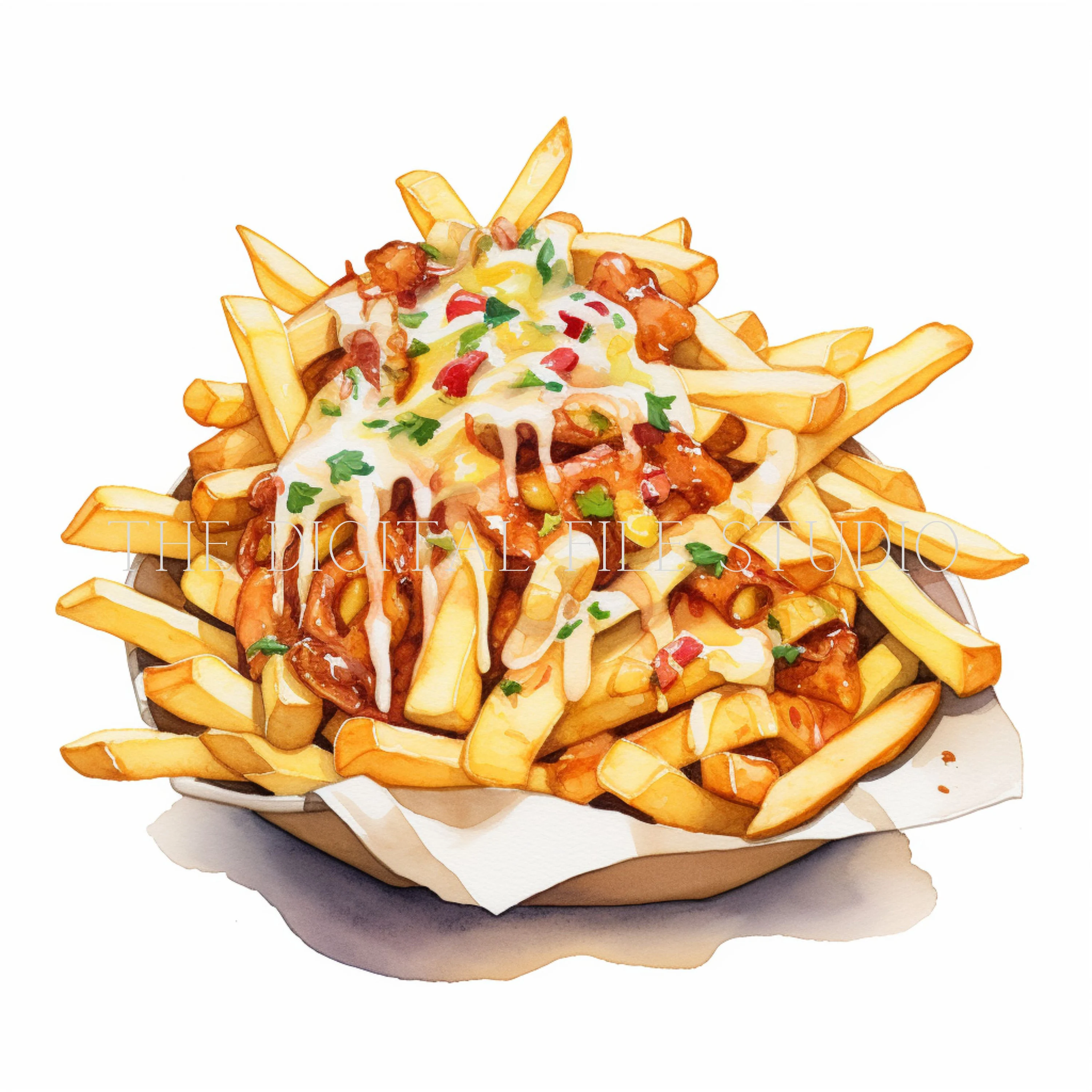 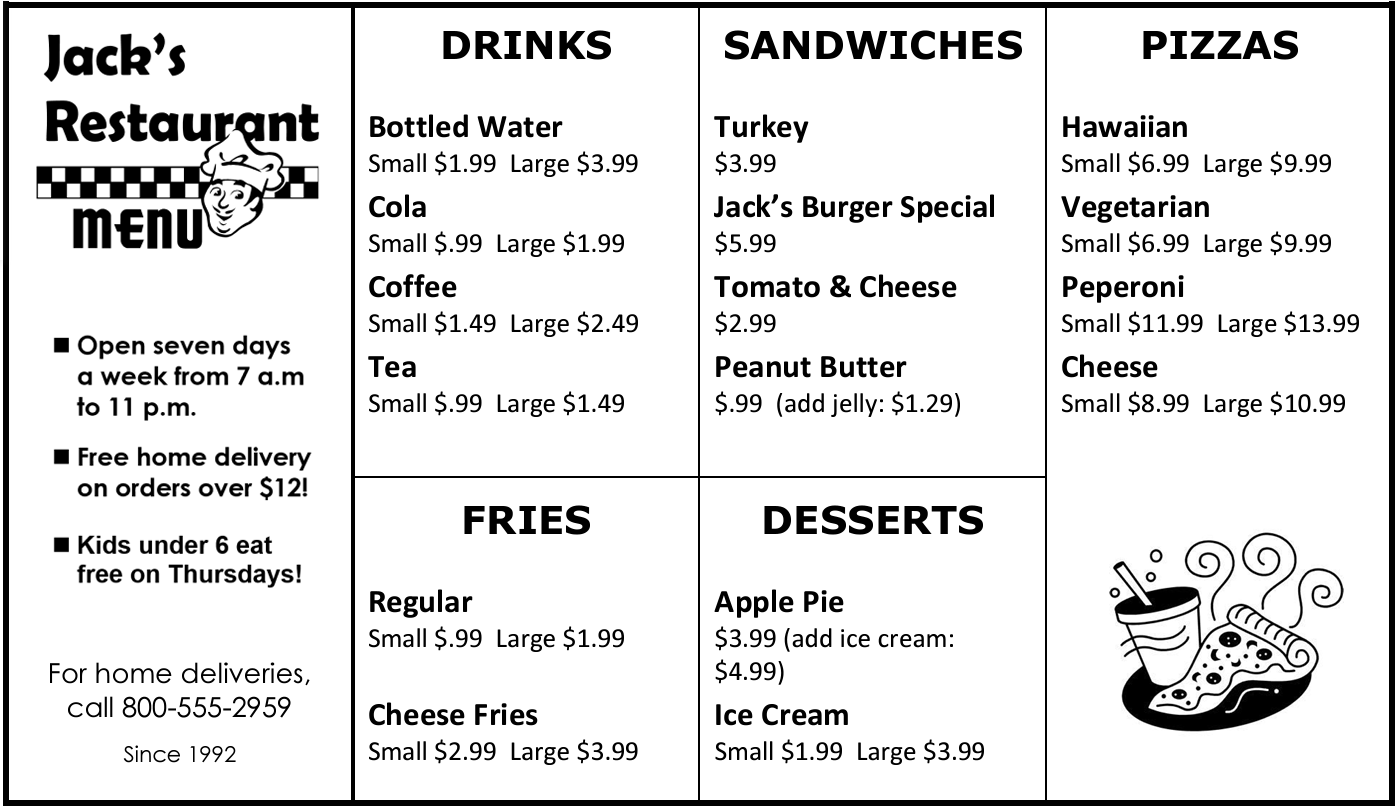 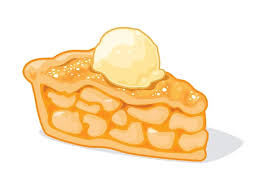 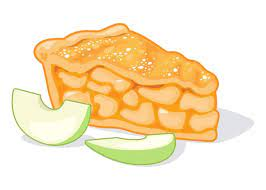 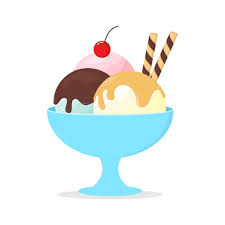 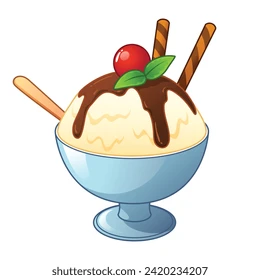 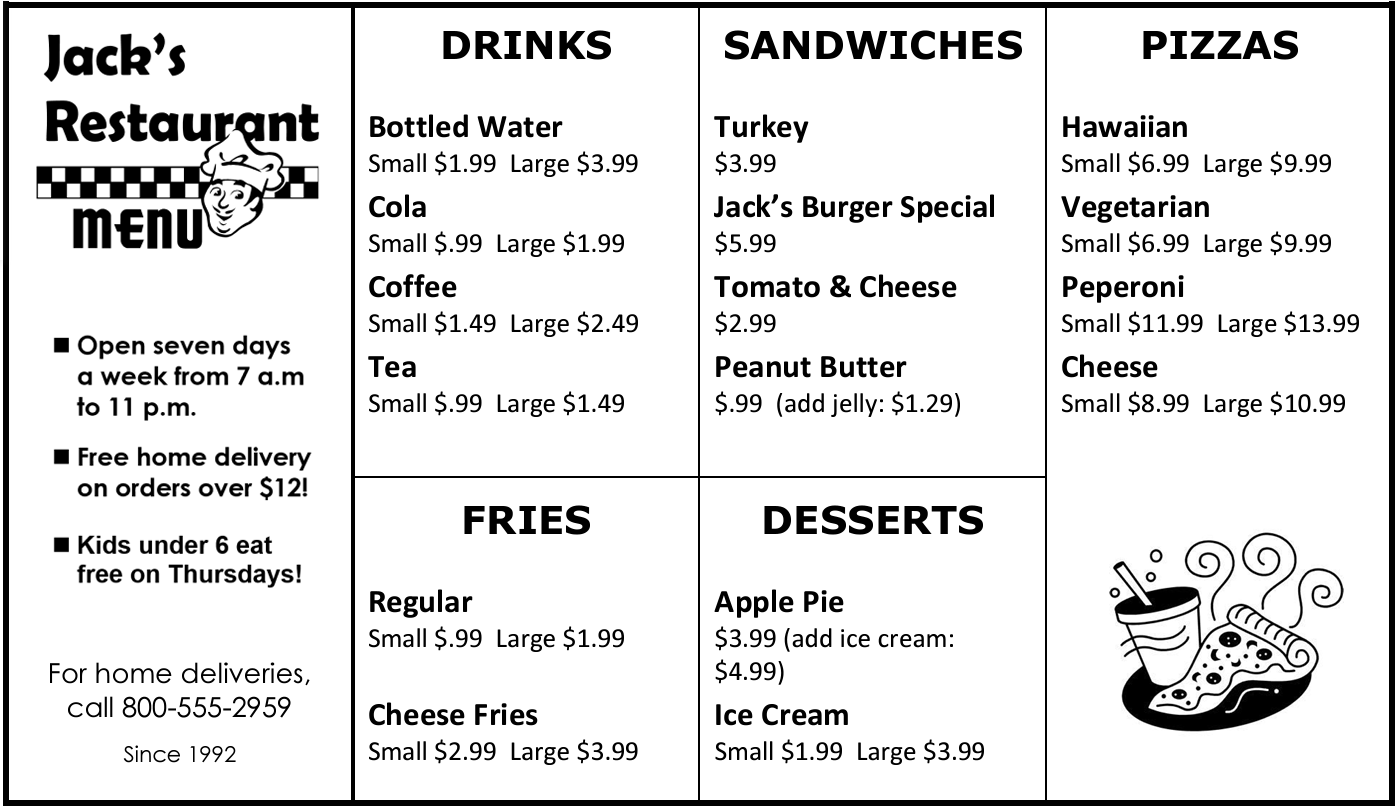 Practice with a Partner
How much for a turkey sandwich?

The turkey sandwich cost $3.99.

How much for a burger?

The burger cost $5.99.

How much for a tomato and cheese sandwich?

The tomato and cheese sandwich cost $2.99.

How much for a peanut butter sandwich?

      The peanut butter sandwich cost $.99. 
      But, you can add jelly and it will cost $1.29
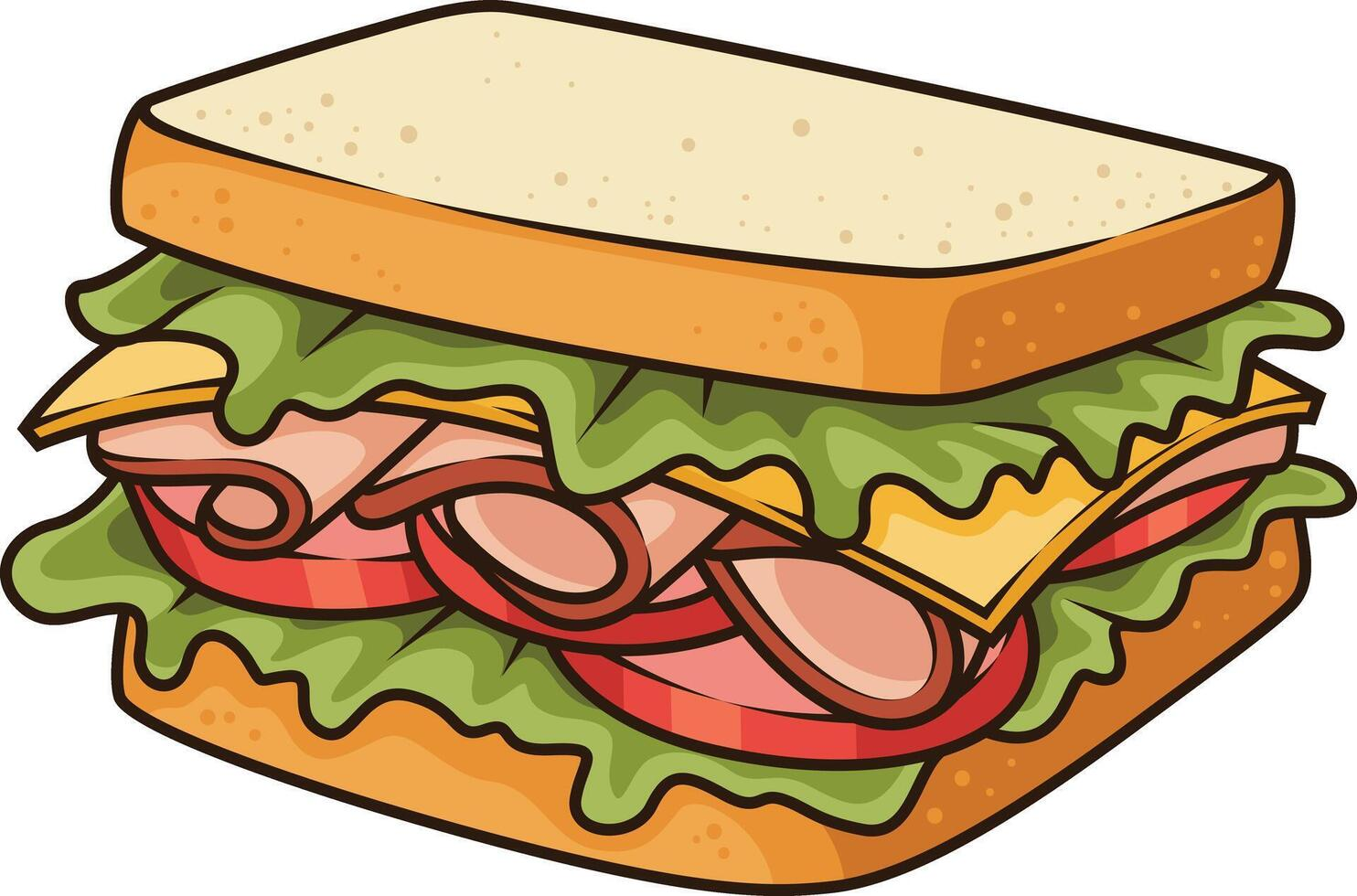 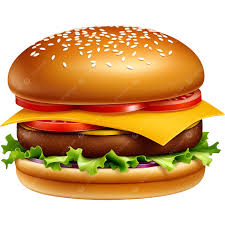 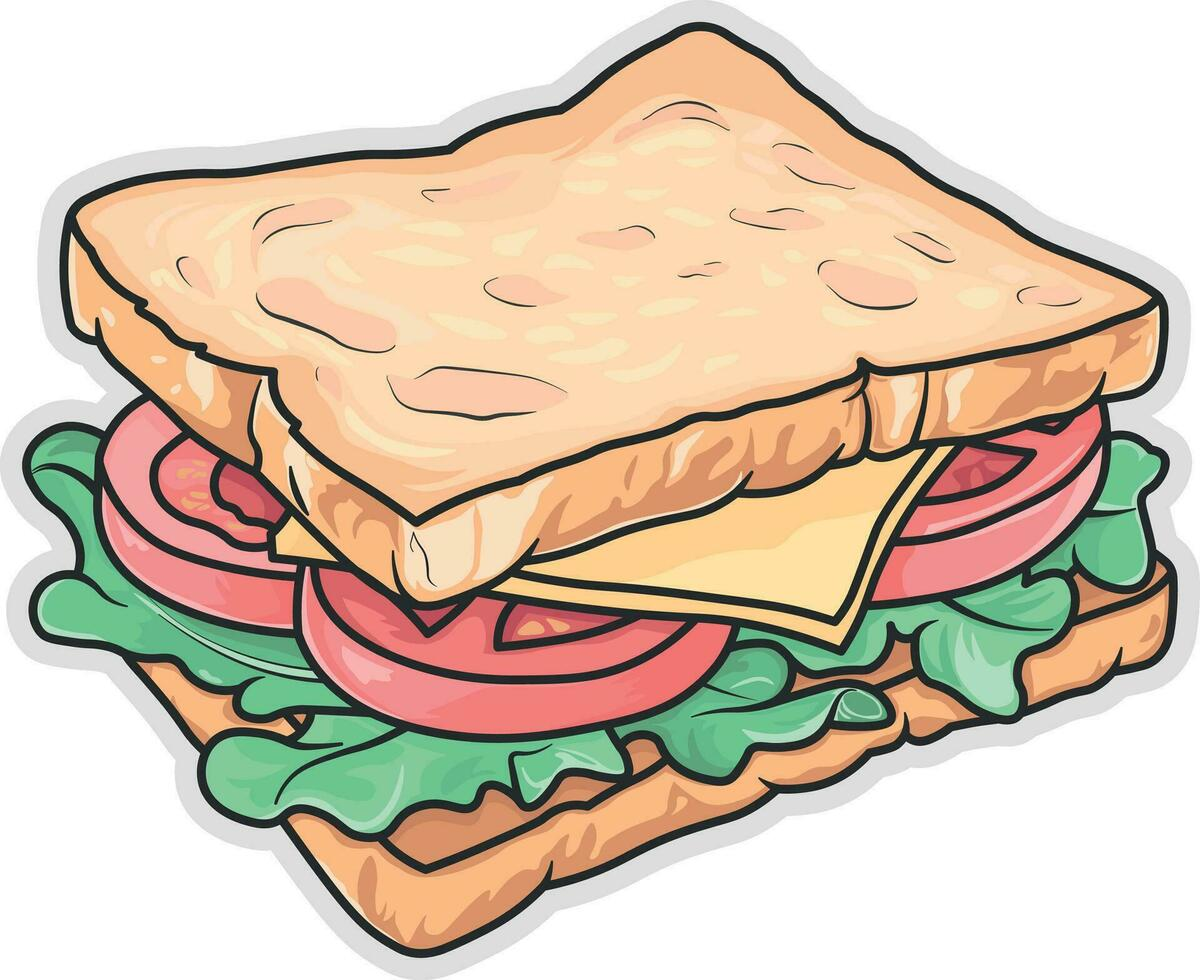 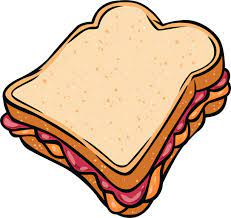 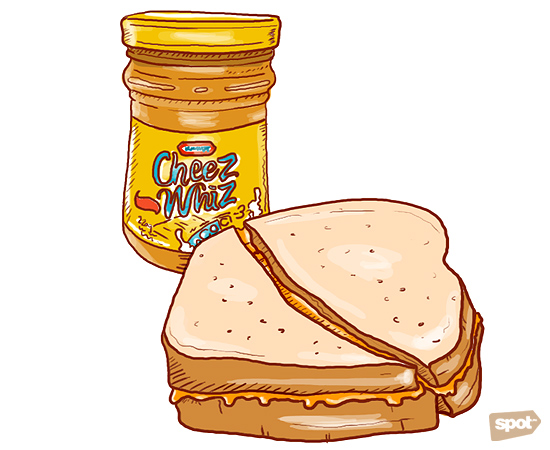 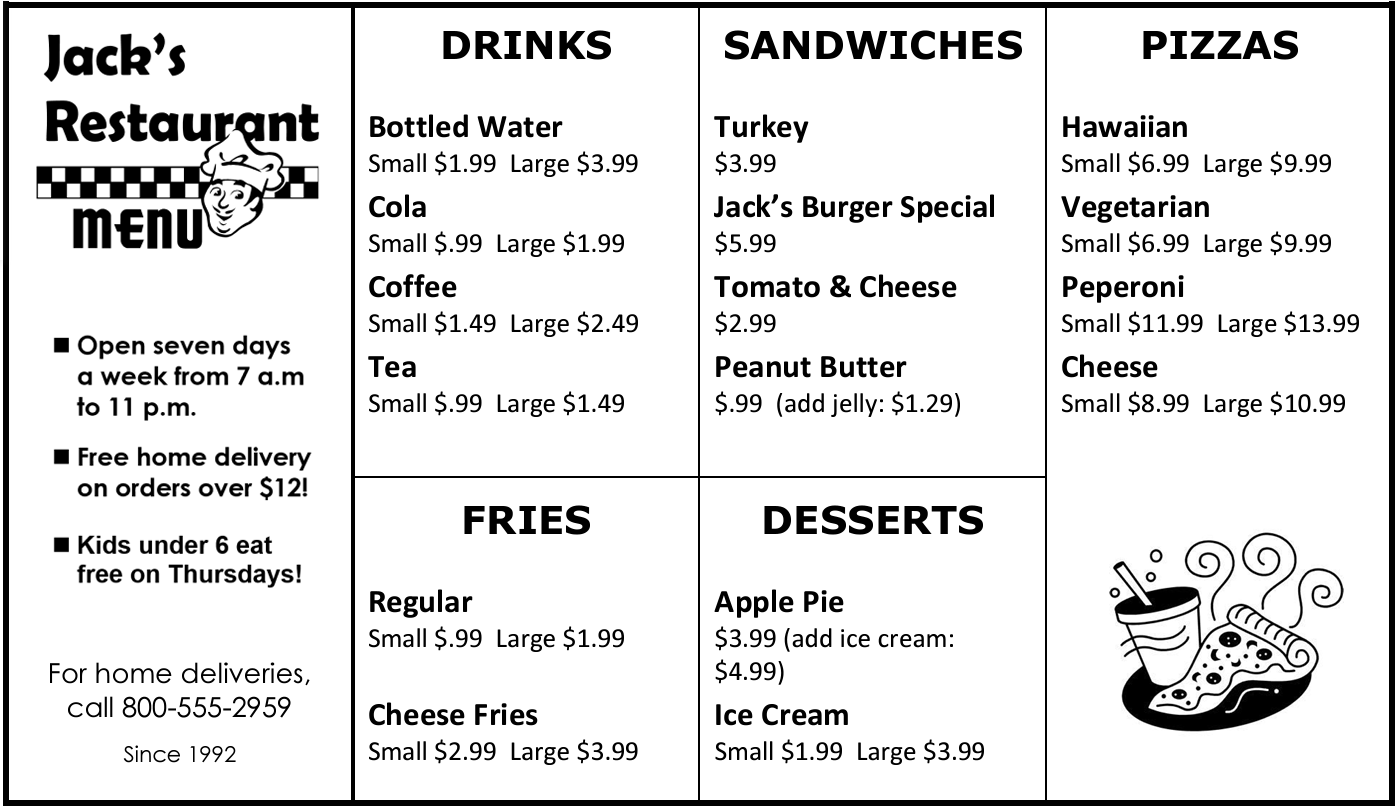 Practice with a Partner
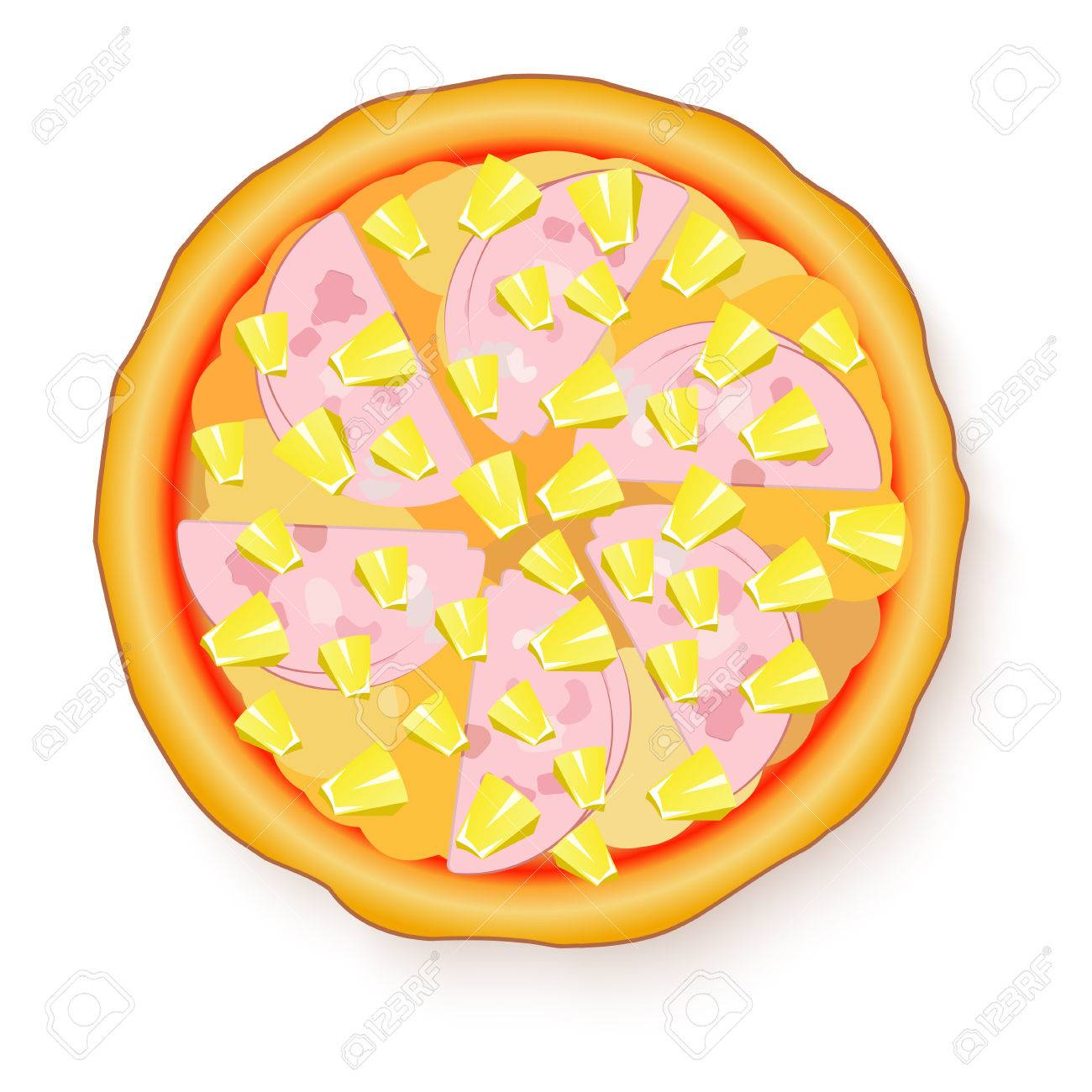 How much is the LARGE Hawaiian pizza?

The LARGE Hawaiian pizza cost $9.99.

How much is the SMALL Vegetarian pizza?

The SMALL Vegetarian pizza cost $6.99.

How much is the LARGE Pepperoni pizza?

The LARGE Pepperoni pizza cost $13.99.

How much is the SMALL Cheese pizza?

The Small Cheese pizza cost $8.99.
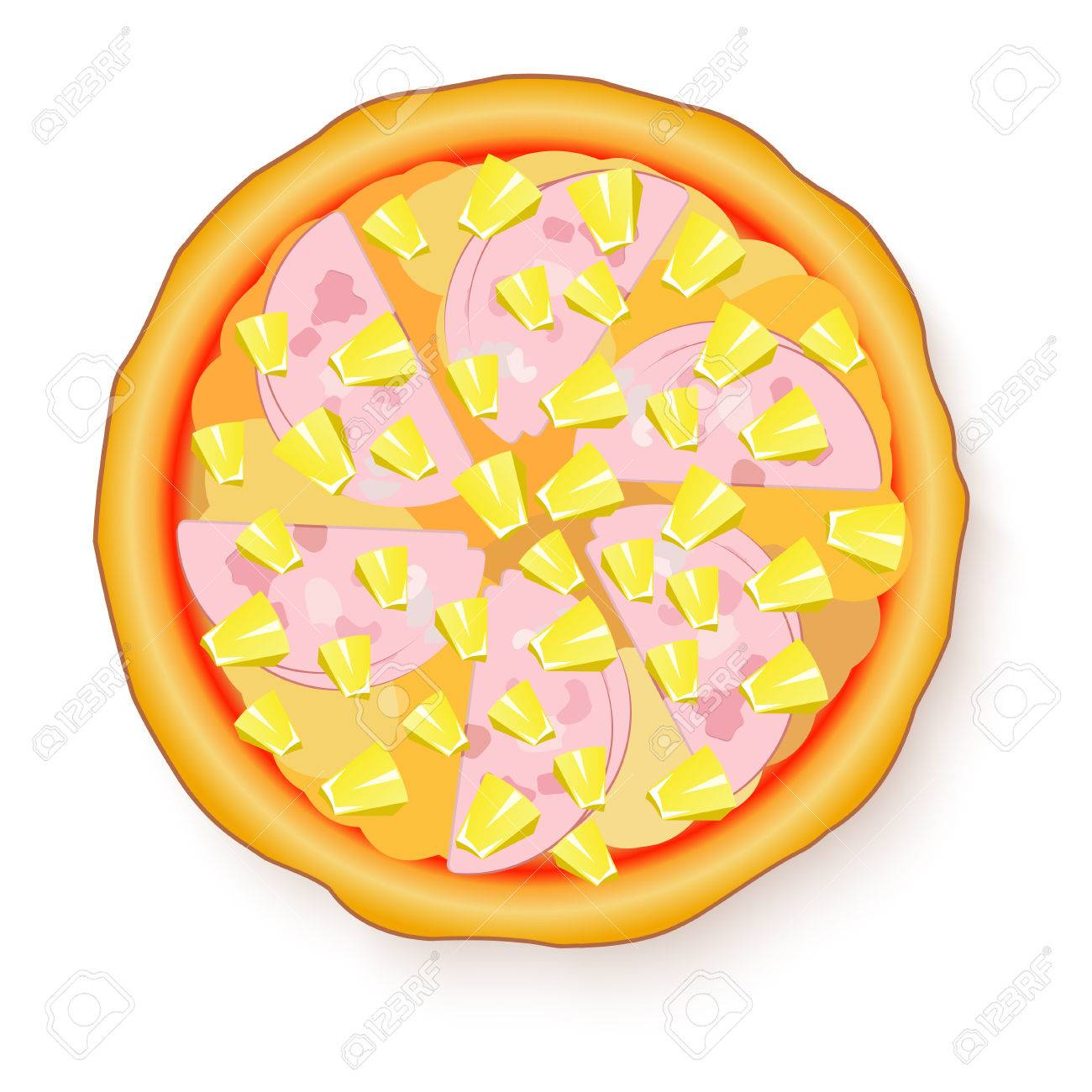 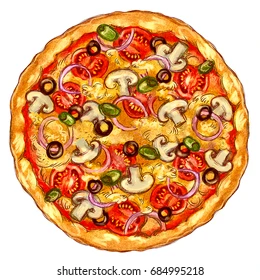 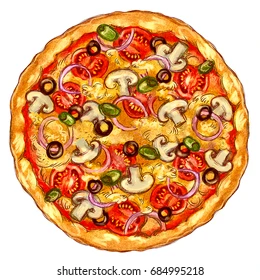 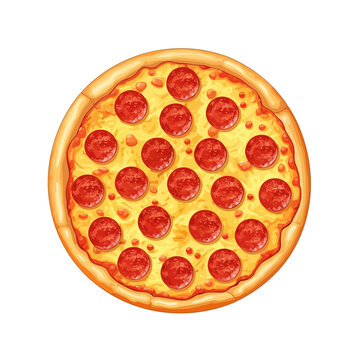 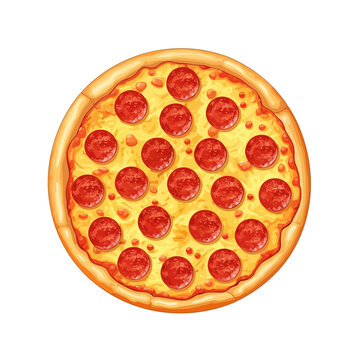 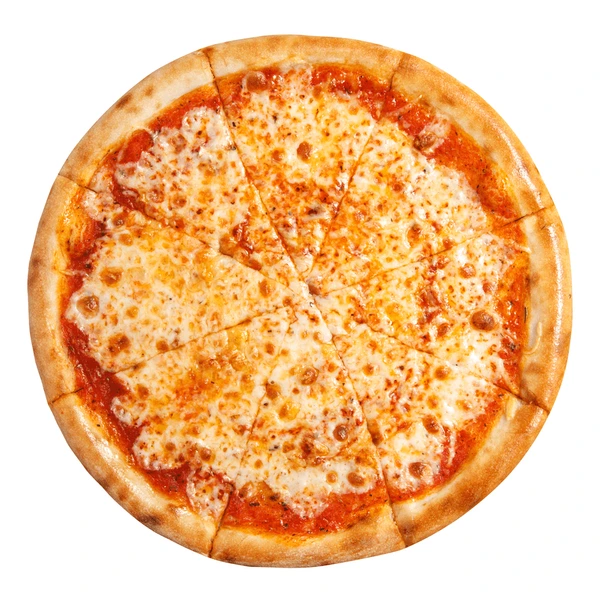 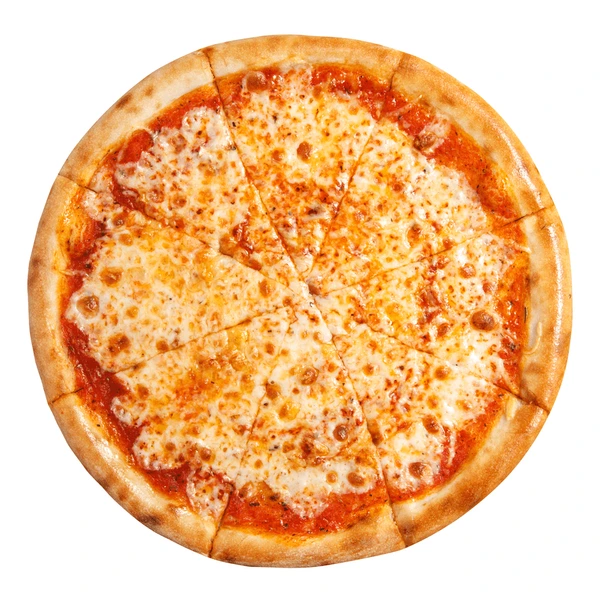 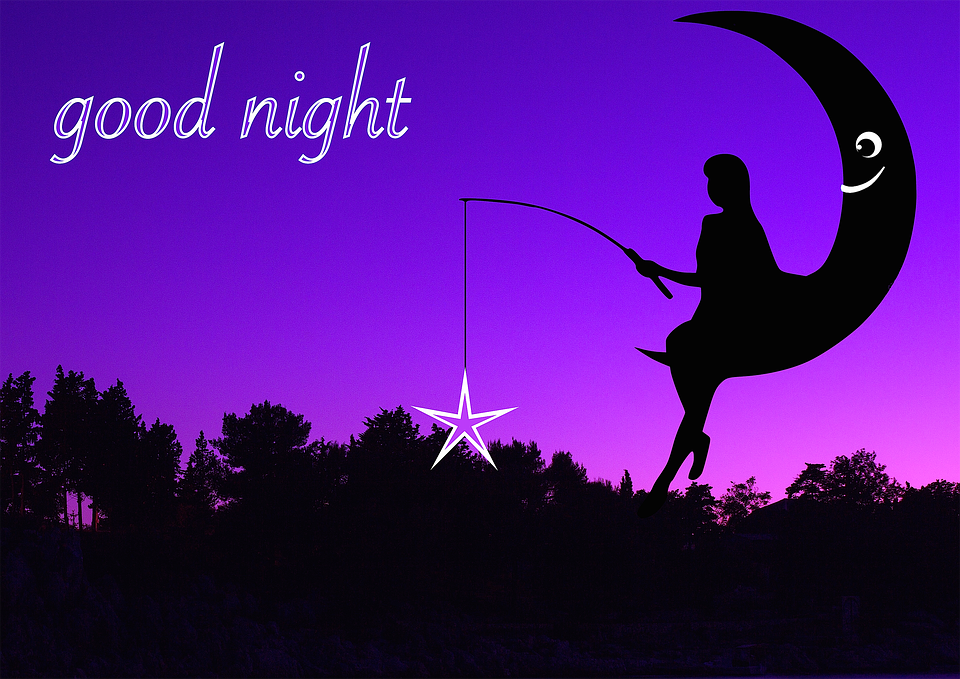